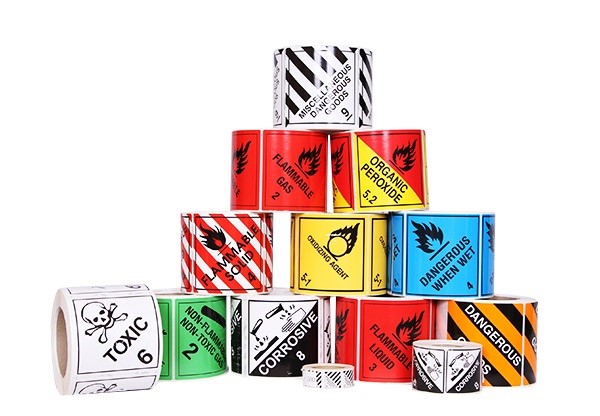 حمل و نقل جاده ای مواد خطرناک
مهندس جواد برازنده
آیین‌نامه اجرایی بند (س) ماده (۱۴) قانون مدیریت بحران کشورآیین‌نامه اجرایی حمل ونقل جاده‌ای مواد خطرناک
دستورالعمل حمل و نقل جاده ای مواد شیمیایی و سموم
آیین نامه اجرایی حمل و نقل جاده ای مواد خطرناک (مصوب22/2/1380 هیات وزیران) به استناد ماده 14 اصلاحی قانون رسیدگی به تخلفات و اخذ جرایم رانندگی مصوب 1376
آیین‌نامه اجرایی حمل ونقل جاده‌ای مواد خطرناک
1380.12.22 - 1911‌نقل از شماره 16622-1380.12.28 روزنامه رسمی‌شماره .44870ت22029‌هـ 1380.12.27
‌وزارت راه و ترابری - سازمان حفاظت محیط زیست‌هیأت وزیران در جلسه مورخ 1380.12.22 بنا به پیشنهاد شماره 10688.11 مورخ1378.07.26 وزارت راه و ترابری و به استناد ماده (14)‌اصلاحی قانون رسیدگی به تخلفات و اخذ جرایم رانندگی - مصوب 1376 - آیین‌نامه اجرایی حمل و نقل جاده‌ای مواد خطرناک را ‌تصویب نمود.
فصل اول: کلیات و تعاریف
4
‌ماده 1- اصطلاحات به کار رفته در این آیین‌نامه به شرح زیر تعریف می‌شوند:
‌الف - متصدی حمل و نقل: منظور از متصدی حمل و نقل در این آیین نامه، کلیه شرکتهاو مؤسسات حمل و نقل، سازمانها، کارخانجات و... اعم از‌دولتی و غیر دولتی می‌باشند که به حمل و نقل، سازمانها، کارخانجات، و... اعم از دولتی و غیر دولتی می‌باشند که به حمل و نقل محمولات خطرناک(‌تولیدات یا مواد اولیه) مبادرت می‌ورزند
فصل اول: کلیات و تعاریف
5
‌ماده 1- اصطلاحات به کار رفته در این آیین‌نامه به شرح زیر تعریف می‌شوند:
ب - مواد خطرناک: موادی که نسبت به بهداشت یا سلامتی انسان، حیوان و محیط زیست ذاتاً خطرزا بوده و مشمول یکی از طبقه بندی‌های نه گانه زیر‌می‌باشند:
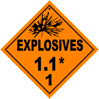 فصل اول: کلیات و تعاریف
6
طبقه بندی‌نه گانه مواد خطرناک
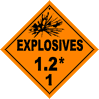 1- طبقه یک: این طبقه به سه (در صورتیکه 6 دسته است) دسته تقسیم بندی می‌شود:1-1- مواد و محصولات منفجره1-2- محصولات و کالاهایی که با مواد منفجره انباشته گردیده‌اند.1-3- محصولات و کالاهایی که ایجاد آتش سوزی و احتراق می‌نمایند.
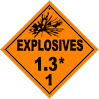 مغایرت
1- طبقه یک: این طبقه به شش دسته تقسیم بندی می‌شود:1-1- مواد و محصولات منفجره با خطر یکباره و مهیب
مثال TNT، نیتروگلیسیرین، فولمینات جیوه1-2- مواد منفجره با خطر پرتاب(ولی نه خطر انفجار مهیب)
مثال: بمب ها، نارنجک1-3- مواد منفجره با خطر آتش سوزی حجیم.
مثال: باروت، مواد آتش بازی‌ها
1-4- مواد منفجره بدون انفجار مهیب
مثال: مواد آتش بازی در اسباب بازی ها
1-5- مواد منفجره با حساسیت انفجاری کم
مثال مواد منفجره Proprietary مانند Detapower 
1-6- مواد منفجره با حساست انفجاری بسیار کم
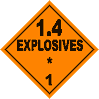 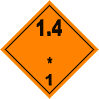 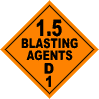 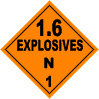 فصل اول: کلیات و تعاریف
7
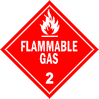 طبقه بندی‌نه گانه مواد خطرناک
2- طبقه دو: این طبقه مشتمل است بر گازهای تحت فشار مایع نشده و گازهای نامحلول تحت فشار.
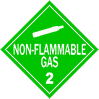 این طبقه شامل سه دسته می شوند:
2-1 – گازهای قابل اشتعال
2-2- گازهای غیر قابل اشتعال و غیر سمی
2-3- گازهای سمی
منظور از گازهای سمی گازهایی هستند که  استنشاق آنها موجب مرگ و میر و یا صدمات جدی به سلامت انسان می گردد.
مثال: CO، کلر و آمونیاک
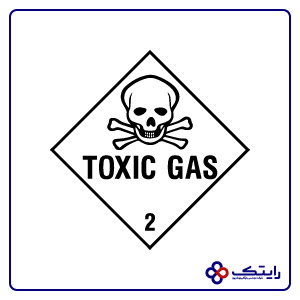 فصل اول: کلیات و تعاریف
8
طبقه بندی‌نه گانه مواد خطرناک
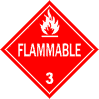 3- طبقه سه: این طبقه مشتمل است بر مایعات قابل اشتغال.
9
علاوه بر این، در برخی از کلاس ها تقسیم بندی های بعدی شامل گروه های بسته بندی (Packaging Groups) نیز وجود دارد که نشان دهنده خطر نسبی ماده در داخل یک کلاس می باشد (PGIII خطر کم، PGII خطر متوسط، PGI خطر زیاد)
3- طبقه سه: این طبقه مشتمل است بر مایعات قابل اشتغال.
طبقه 3-PGI مایعات با قابلیت اشتعال زیاد با نقطه جوش اولیه کمتر از 35 درجه سانتی گراد
مثال: دی اتیل اتر، دی سولفید کربن
طبقه 3- PGII مایعات با قابلیت اشتعال بسیار زیاد با نقطه جوش اولیه بیشتر از 35 درجه سانتی گراد و نقطه فلاش کمتر از 23 درجه سانتی گراد
مثال: بنزین، استن
گروه های بسته بندی I و II قبلا تحت عنوان ساب کلاس 1-3 تقسیم بندی می شدند.
طبقه 3- PGIII مایعات قابل اشتعال با نقطه فلاش 23 تا 61 درجه سانتی گراد 
مثال: کروسن، تورپنتن معدنی
این گروه در تقسیم بندی قبلی تحت عنوان ساب کلاس 2-3 نامیده می شدند.
فصل اول: کلیات و تعاریف
10
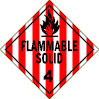 طبقه بندی‌نه گانه مواد خطرناک
4- طبقه چهار: این طبقه به سه دسته تقسیم بندی می‌شود:1-4- جامدات قابل اشتعال.
مثال: نیتروسلولز، فسفرها، کبریت ها، و اسید پیکریک2-4- موادی که دارای قابلیت آتش سوزی و آتش افروزی خود به خود می‌باشند.
مثال:ذغال، پنبه، و فسفر سفید3-4- موادی که بر اثر تماس با آب یا مجاور با رطوبت، گازهای قابل اشتعال تولید می‌کنند.
مثال: فسفید آلومینیوم و کاربید کلسیم
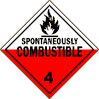 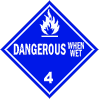 فصل اول: کلیات و تعاریف
11
طبقه بندی‌نه گانه مواد خطرناک
5- طبقه پنج: پراکسیدهای آلی (جامد یا مایع)این طبقه به دو دسته تقسیم بندی می‌شود:1-5- موادی که باعث ایجاد زنگ زدگی می‌شوند.( مواد اکسید کننده به غیر از پراکسیدهای آلی)
مثال: پراکسید هیدروژن، هیپو کلریت کلسیم، نیترات آمونیوم و نیترات های آلی2-5- پراکسیدهای آلی
مثال: پراکسید متیل اتیل کتن، بنزوئیل پراکسید، دی بنزول و پراکستیک اسید.
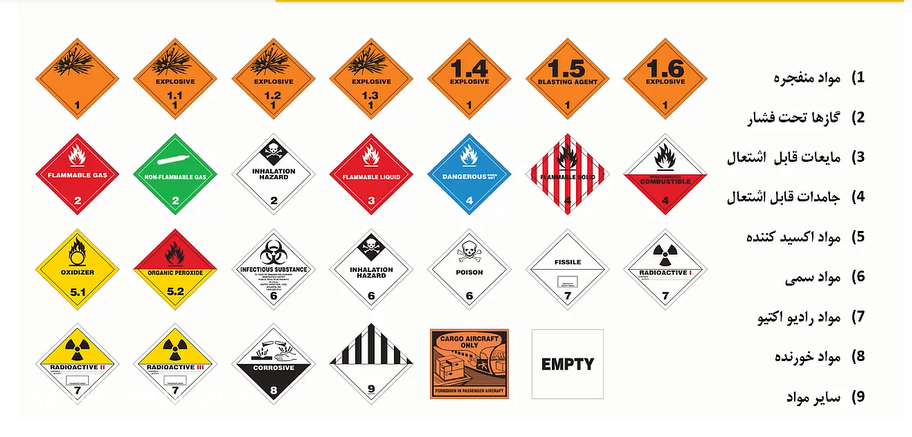 مواد اکسید کننده به خودی خود لزوماً قابل احتراق نیستند اما ممکن است موجب احتراق سایر مواد شوند به عنوان مثال پراکسید سدیم در حضور آب ایجاد واکنش قوی گرمازا شده و نیز در اختلاط با ذغال نیز موجب احتراق خودبخودی گردد.
سدیم پراکسید
12
نام تجاری
 Solozone و Flocool
پراکسید سدیم یک ترکیب معدنی به شکل جامد زرد مایل به سفید می باشد که در صورت مخلوط شدن با مواد قابل احتراق بر اثر اصطکاک، حرارت یا تماس با رطوبت به آسانی مشتعل می شود و ممکن است تحت تأثیر طولانی مدت گرما تجزیه شود و باعث خوردگی ظروف شود.
از این ماده برای سفید کردن خمیر چوب برای تولید کاغذ و منسوجات استفاده می شود و در حال حاضر عمدتا برای عملیات آزمایشگاهی تخصصی، به عنوان مثال، استخراج مواد معدنی از سنگ معدن های مختلف به کار می رود.
فصل اول: کلیات و تعاریف
13
طبقه بندی‌نه گانه مواد خطرناک
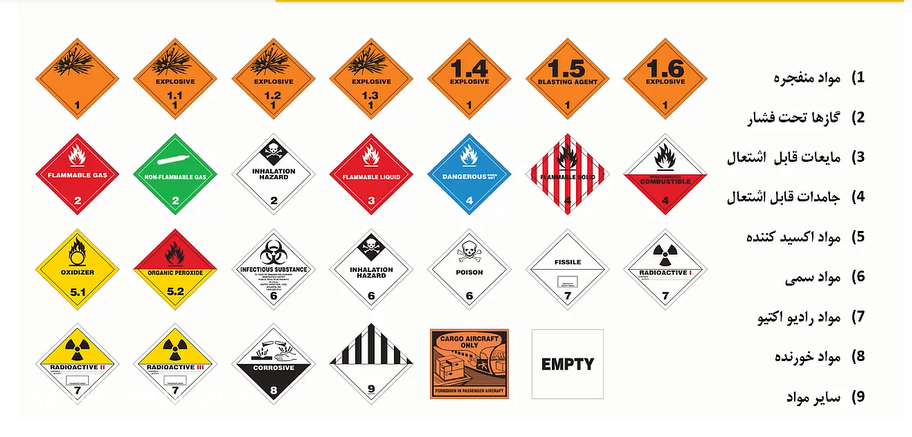 6- محصولات سمی و عفونت زا
1-6- مواد سمی(شامل مایعات و جامدات سمی)
مثال: سیانید سدیم(NaCN) ساینید ها و ترکیبات آرسنیک.
2-6- مواد و محصولات عفونت زا شناخته شده و یا امکاناً حاوی عوامل بیماری زا که باعث ایجاد و نشر بیماریهای عفونی می‌گردند.
فصل اول: کلیات و تعاریف
14
طبقه بندی‌نه گانه مواد خطرناک
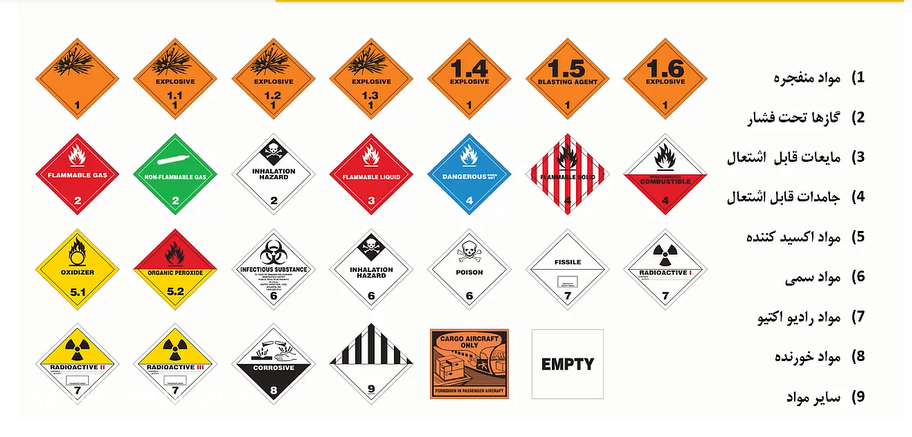 7- طبقه هفت: مواد رادیواکتیو
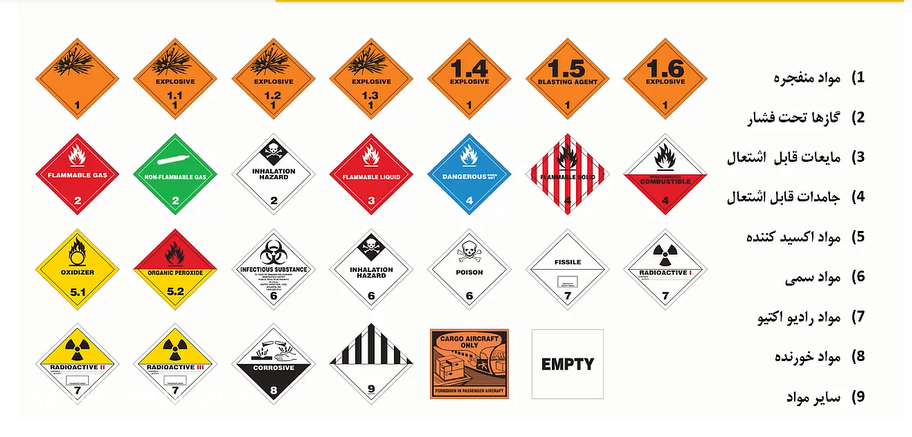 فصل اول: کلیات و تعاریف
15
طبقه بندی‌نه گانه مواد خطرناک
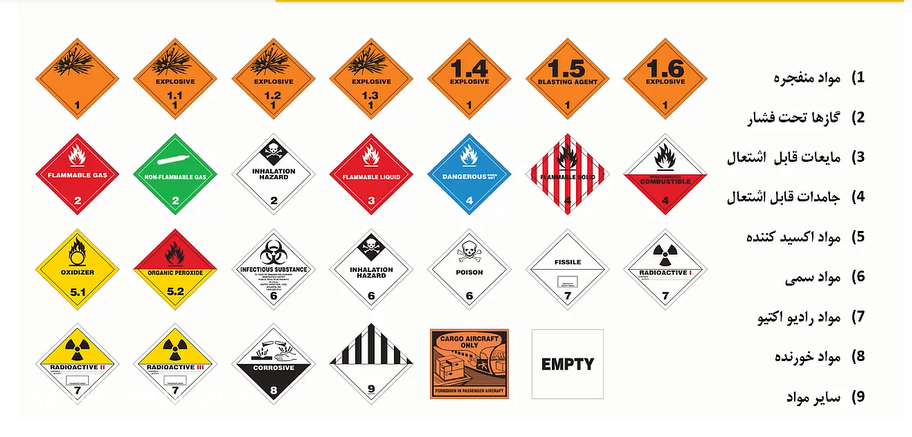 8- طبقه هشت: مواد خورنده و اسیدها
هیدروفلوریک اسید، هیدروکسید سدیم و کلر استخرها
فصل اول: کلیات و تعاریف
16
طبقه بندی‌نه گانه مواد خطرناک
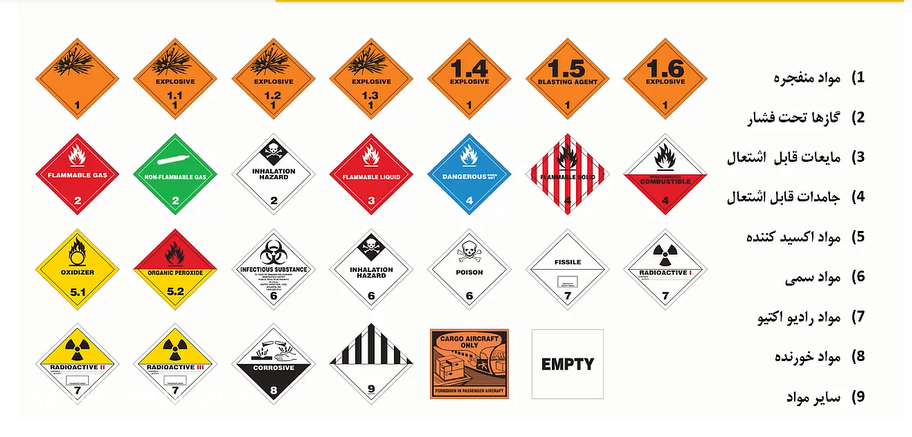 9- طبقه نه: مواد و محصولات خطرناک متفرقه
17
برچسب کلی کالاهای خطرناک
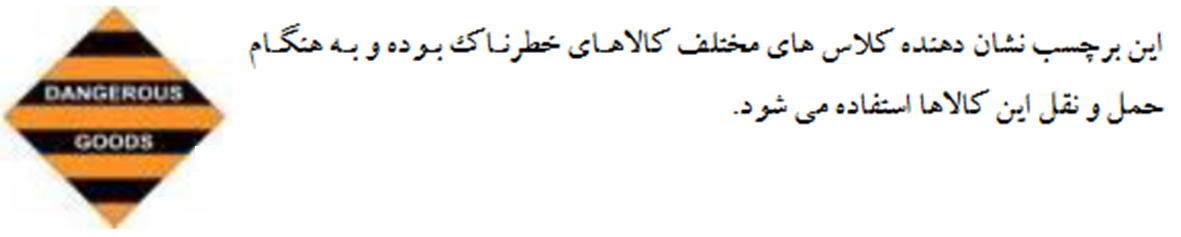 نکته
فهرست و اقسام مواد خطرناک که تحت هر یک از طبقات نه گانه فوق قرار می‌گیرند درضمیمه «‌ز» این آیین‌نامه آمده است. همچنین در میان مواد خطرناک‌موضوع طبقات 2 و4، موادی وجود دارند که از حیث اهمیت خطر و نحوه حمل، علاوه بر مقررات کلی دارایشرایط خاصی هستند که شرح هر یک از‌طبقات مذکور به ترتیب در ضمیمه «ح» و «ط» این آیین‌نامه آمده است.
19
ماده 2
انجام هر گونه عملیات حمل و نقل جاده‌ای مواد خطرناک از نقطه‌ای به نقطه دیگر در داخل کشور مستلزم رعایت مقررات و ضوابط مندرج در‌این آیین‌نامه می‌باشد:‌تبصره - برنامه زمان بندی و مراحل اجرای مفاد آیین‌نامه به شرح زیر است:
20
مراحل اجرای مفاد آیین‌نامه
1- کلیه شرایط و ضوابط مربوط به فصول اول و دوم این آیین‌نامه در خصوص کلیات ومقررات مربوط به عملیات بارگیری، حمل و نقل و باراندازی‌مواد خطرناک پس از تصویب آیین‌نامه لازم الاجراء می‌باشد.
21
مراحل اجرای مفاد آیین‌نامه
2- کلیه شرایط و ضوابط فصل سوم آیین‌نامه در خصوص مقررات مربوط به وسایل نقلیه حامل مواد خطرناک حداکثر تا 1 سال پس از تاریخ تصویب‌آیین‌نامه لازم الاجراء می‌باشد. با وجود این مهلت رعایت مقررات مربوط به فصل سوم برای وسایل نقلیه حامل مواد سوختی در کشور 2 سال پس از‌تصویب آیین‌نامه است.
22
مراحل اجرای مفاد آیین‌نامه
3- کلیه شرایط و ضوابط فصل چهارم این آیین‌نامه در خصوص مقررات مربوط به راننده و کمک راننده وسایل نقلیه حداکثر تا شش ماه پس از تاریخ‌تصویب آیین‌نامه لازم الاجراء می‌باشد و کلیه متصدیان حمل و نقل موظفند ظرف مدت یاد شده اقدامات لازم را برای اجرای آن به عمل آورند.
23
‌ماده 3
راننده وسیله نقلیه حامل مواد خطرناک باید همواره، حین عملیات حمل و نقل کالای خطرناک اسناد مربوط به خصوصیات و نحوه حمل این‌گونه کالاها را وفق ضمیمه «ج» این آیین‌نامه در اختیار داشته باشد تا هنگام درخواست مقامات ذیصلاح ارایه نماید.
24
‌ماده 4
وسایل حمل و نقل حامل مواد و محمولات خطرناک باید در حین عملیات حمل و نقل کلیه نشانه‌ها و علایم مندرج در ضمیمه «‌الف» این‌آیین‌نامه را دارا باشند.
25
ماده 5
فرستنده کالا و محصول خطرناک مکلف است پیش از تنظیم قرارداد حمل و نقلکالا، طی اظهارنامه‌ای مطابق فرم پیوست شماره یک از‌ضمیمه «ب» متصدی حمل و نقل رااز خطرناک بودن محموله و همچنین نوع خطر و اقدامات احتیاطی که باید در حین حمل ونقل کالای موصوف به‌عمل آید، مطلع نماید. 
‌تبصره - چنانچه متصدی حمل و نقل از وجود کالای خطرناک آگاه نشده باشد، پس از وقوف به موضوع باید با هماهنگی سازمان حفاظت محیط زیست‌یا واحدهای تابعه آن و کسب اجازه مدعی العموم حوزه قضایی محل توقف نسبت به تخلیه محموله اقدام نموده یا به محل بارگیری عودت نماید. در‌این شرایط صاحب کالا مطابق قوانین و مقررات موجود مسئول جبران کلیه خسارتها و هزینه هایی است که از تحویل چنین کالایی به متصدی حمل و‌نقل،شخص ثالث یا دولت وارد گردیده است.
26
‌ماده 6
در صورت عدم رعایت ضوابط و دستورالعمل‌های مندرج در این آیین‌نامه باتخلفات به شرح زیر برخورد خواهد شد:
‌الف - مؤسسات و شرکت‌های حمل و نقل جاده‌ای براساس ماده 13 مقررات و آیین‌نامه حمل و نقل بار و مسافر و مدت لغو پروانه فعالیت و تعطیلی‌شرکت‌ها و مؤسسات حمل و نقل جاده‌ای موضوع ماده 14 اصلاحیه قانون نحوه رسیدگی به تخلفات و اخذ جرایم رانندگی.
ب - رانندگان وسایل نقلیه براساس جداول جرایم رانندگی موضوع ماده 2 قانون نحوه رسیدگی بر تخلفات و اخذ جرایم رانندگی. ‌فصل دوم: مقررات مربوط به عملیات بارگیری، حمل و نقل و باراندازی مواد و محمولات خطرناک
ماده 7
27
چنانچه متصدی حمل و نقل قصد حمل مواد خطرناک را دارد که در طبقه بندی مواد خطرناک تحت طبقات 1، 6، 8 و 9 شناسایی گردیده‌اند‌مکلف است جهت هماهنگی و تعیین مسیر مجاز تردد از مبدأ به مقصد و با اولویت جاده‌های خارج از شهرها به سازمان حمل و نقل و پایانه‌های کشور‌یا سازمانهای تابعه مراجعه و ضمن ارایه درخواست کتبی به همراه اظهارنامه صاحب کالا، مجوز و مسیر عبور مواد خطرناک را دریافت نماید.‌تبصره - سازمان حمل و نقل و پایانه‌های کشور می‌تواند مجوز عبور و مسیر حمل و نقل بعضی از مواد خطرناک را به صورت مدت دار ارایه نماید.
28
‌ماده 8
وسیله نقلیه حامل مواد خطرناک صرف نظر از وزن و حجم محموله فقط در ساعاتروز مجاز به تردد در جاده‌های کشور خواهد بود و باید قبل‌از پایان روز در پارکینگ مناسب توقف و تا آغاز روز بعد از حرکت خودداری کند. در صورت لزوم سازمان حمل و نقل و پایانه‌های کشور نقشه مسیری را‌که وسیله نقلیه حامل مواد خطرناک برای رسیدن به مقصد باید طی کند و توقف‌های غیر اضطراری بین راه در آن پیش بینی شده است را در اختیار‌متصدیان حمل و نقل قرار خواهد داد و راننده مکلف است وسیله نقلیه را در مسیر تعیین شده هدایت کند. در نقشه مورد بحث سعی خواهد شد که‌وسیله نقلیه حتی المقدور از نقاط کم جمعیت و احیاناً جاده‌ای کمربندی شهرها عبور داده شود و توقف‌های بین راه دور از وسایل نقلیه دیگر و محل‌های‌امن و خلوت انجام گیرد.
‌ماده 9
29
پارک و توقف وسایل نقلیه حامل مواد و محصولات خطرناک در طول جاده‌ها فقط تحت شرایط زیر امکان‌پذیر است. 
‌الف - نصب گوه به تعداد حداقل 2 عدد و متناسب با تعداد چرخ‌های وسایل نقلیه حامل مواد و محصولات خطرناک در حین توقف الزامی است.
ب - موتور وسیله حامل مواد و محصولات خطرناک باید در حین توقف خاموش باشد.
ج - وسایل نقلیه حامل مواد و محصولات خطرناک نباید به هیچ عنوان نشت یا سرریز داشته باشند.
چ - وسایل نقلیه حامل مواد و محصولات خطرناک باید در نقاط با شیب کم توقف کنند و از پارک و توقف وسیله نقلیه در سربالایی یا سرازیریهایی که‌توسط وزارت راه و ترابری بای علایم مشخص شده‌اند، خودداری نماید.
ح - در مواقعی که راننده وسیله نقلیه حامل مواد خطرناک اضطراراً مجبور به توقف شود باید وسیله نقلیه را حتی المقدور منتهی الیه سمت راست جاده‌در محوطه باز دور از پلها و تونل‌ها و تأسیسات رفاهی بین راه متوقف نماید.
خ - در توقف‌های بین راه و توقفهای اضطراری باید راننده یا کمک راننده در وسیله نقلیه یا اطراف آن باقی مانده و از آن مراقبت نماید. علاوه بر این‌ضرورت در مواضع 10 متری ابتدا و انتهای وسیله نقلیه متوقف شده چراغ‌های 24 ولتی زردرنگ الکتریکی نصب شود که تأمین نیروی آنها مستقل از‌وسیله نقلیه صورت می‌گیرد.
30
‌ماده 10
رانندگان وسایل نقلیه حامل مواد خطرناک در هنگام سوخت‌گیری باید مواردزیر را رعایت کنند:
‌الف - سوخت‌گیری حتی الامکان در پمپهای دور از شهرها و مراکز جمعیتی صورت گیرد.
ب - وسیله نقلیه دیگری در جلو یا عقب وسیله نقلیه حامل مواد خطرناک مشغول سوخت‌گیری یا در انتظار نوبت نباشد.
ج - موتور وسیله نقلیه حامل مواد خطرناک باید در حین سوخت‌گیری خاموش باشد.
‌د - راننده یا کمک راننده وسیله نقلیه نباید از آن دور شوند.
31
‌ماده 11
وسایل نقلیه حامل محمولات خطرناک نباید تحت هیچ شرایطی وسیله نقلیه دیگری را یدک کشی نموده یا توسط وسیله نقلیه دیگری یدک‌کشی شود.
32
‌ماده 12
حمل مسافر و سرنشین به استثنای راننده و کمک راننده یا عوامل دیگری که با تشخیص متصدی حمل و نقل باید همراه محموله و وسیله‌نقلیه در عملیات حمل و نقل کالای خطرناک باشد، ممنوع است.
33
‌ماده 13
استعمال دخانیات یا استفاده از هرگونه وسیله روشنایی یا آتش زا در داخل وسیله نقلیه یا در فاصله 50 متری آن در حین انجام عملیات حمل‌و نقل مواد خطرناک ممنوع است.
34
‌ماده 14
چنانچه به هر دلیل در حین عملیات باراندازی یا بارگیری به ناچار باید در محوطه‌ای تعدادی وسیله نقلیه حامل مواد خطرناک متوقف شوند یا‌در توقفگاه مناسبی تعدادی از اینگونه وسایل نقلیه متوقف شده‌اند باید شعاع 20 متری را برای فاصله یکدیگر حفظ کنند.
35
ماده 15
در صورتی که پمپ تخلیه کالای خطرناک از نیروی موتور وسیله نقلیه انرژیخود را کسب نمی‌نماید باید در حین تخلیه، موتور وسیله نقلیه‌خاموش باشد.‌تبصره 1- چنانچه وسیله نقلیه، حامل محموله خطرناکی از طبقات 6، 8 و 9 باشد و محل تخلیه و باراندازی در مکانی مسقف واقع شده باشد، باید‌وسیله نقلیه مجهز به موتور پمپ تخلیه محموله باشد که منبع انرژی آن مستقل از موتور محرکه وسیله نقلیه است. 
‌تبصره 2- چنانچه وسیله نقلیه، حامل محموله خطرناکی از طبقات 1، 6، 8 و 9 بوده و محل تخلیه و باراندازی در مکانی مسقف واقع شده باشد باید در‌حین تخلیه موتور وسیله نقلیه خاموش باشد.
36
‌ماده 16
حمل مواد خطرناک در بارگیر و یدک مستقل و همچنین حمل مواد خطرناک طبقات 1، 6، 8 و 9 در وسایل نقلیه مفصل دار ممنوع است.
37
ماده 17
محمولات خطرناک از طبقه 4 و ردیف 3-4 باید در بارگیرهای مسقف و مقاوم نسبت به نفوذ آب و رطوبت حمل شوند.
38
‌ماده 18
چنانچه وسیله نقلیه حامل مواد خطرناک به دلیل نقص فنی ناچار به توقفطولانی (‌براساس نظر سازمان حمل و نقل و پایانه‌های کشور) در‌مسیر گردد، راننده مکلف است متصدی حمل و نقل را از موضوع مطلع نماید و متصدی حمل و نقل نیز مکلف است متصدی حمل و نقل نیز مکلف‌است به محض اطلاع وسیله نقلیه مناسبی را به همراه عوامل لازم برای باراندازی وسیله نقلیه معیوب و بارگیری وسیله نقلیه اعزامی به محل توقف‌خودرو اعزام نماید.
39
ماده 19
‌ در صورت بروز سوانحی که منجر به پخش مواد در  بیعت می‌گردد، متصدی حمل و نقل، موظف است سریعاً مراتب را به سازمان‌های‌امدادی اطلاع دهد.
40
‌ماده 20
متصدی حمل و نقل مکلف است قبل از اعزام وسیله نقلیه جهت بارگیری و حمل محموله خطرناک برنامه زمان بندی سفر را در اختیار راننده‌قرار دهد و راننده نیز مکلف است برنامه تنظیمی از سوی متصدی حمل و نقل را به دقت رعایت نماید.
41
ماده 21
‌ مواد خطرناک از انواع زیر گروه‌های طبقه 1 باید در کامیون‌های بار بارگیر بسته یا دارای دربهای کناری 
(‌ بغل بازشو) حمل شود.
42
ماده 22
حداکثر وزن محموله از طبقه 1 در زیر گروه 1-1 نباید از 1000 کیلوگرم و در زیر گروه‌های 2-1 و 3-1 نباید از 3000 کیلوگرم در هر بارگیر‌تجاوز نماید. ‌تبصره - میزان حمل محمولات متعلق به نیروهای مسلح کشور در صورت ضرورت و با مسئولیت وزارت دفاع  و پشتیبانی نیروهای مسلح از شمول‌این ماده مستثنی است.
43
ماده 23
متصدی حمل و نقل مکلف است مقررات مربوط به اسناد و مدارک حمل و نقل کالای خطرناک را طبق ضوابط مندرج در ضمیمه «ب»‌رعایت نموده و بسته‌ها و جعبه‌های حامل مواد خطرناک نیز باید دارای برچسب ویژه‌ای باشند که مشخصات کالای خطرناک و شماره طبقه مربوط به آن ‌مطابق پیوست یک ضمیمه «‌الف» به دقت در آن منعکس شده باشد و روشهای بسته بندی مندرج در ضمیمه «ج» در مورد آنها رعایت گردد.
44
ماده 24
چنانچه وسیله نقلیه، حامل محموله‌ای از طبقه 1 بوده و مقرر است که محموله آن در باراندازهای مختلف تخلیه گردد، نحوه بارگیری باید به‌نحوی باشد که بدون جا به جا کردن سایر جعبه‌های حامل کالای خطرناک و به ترتیب محموله تخلیه و باراندازی شود.
45
‌ماده 25
چنانچه وسیله نقلیه، حامل مواد خطرناک از طبقه 1 توسط مأمورین پلیس راه ملزم به توقف شود، راننده وسیله نقلیه مکلف است در نقطه‌ای‌که پلیس راه مشخص نموده است، توقف نماید.
46
‌ماده 26
در صورتی که کاروانی از وسایل نقلیه حامل مواد خطرناک به دنبال یکدیگر در حرکت باشند، رانندگان مکلف به حفظ فاصله 80 متری از‌یکدیگر می‌باشند.
47
‌ماده 27
محموله هایی از نوع دی اکسید کربن و اکسید نیتروژن و گازهایی از طبقه 2 باید در وسایل نقلیه بدون مفصل و در تانکرهای ثابت که به نحو‌مناسبی به شاسی وسیله نقلیه محکم  شده‌اند، حمل گردند.
48
‌ماده 28
حمل گازهایی از طبقه 2 در مخازن کوچک و در بارگیرهای کانتینرهای ممنوع است.
49
‌ماده 29
حمل مایعات از طبقه 8 فقط توسط تانکرهای ثابت مجاز است و این گونه مواد نباید به صورت بشکه‌های مجزا روی بارگیری‌های کفی یا ‌اطاقدار حمل شوند. ‌فصل سوم: مقررات مربوط به وسایل نقلیه حامل مواد و محمولات خطرناک
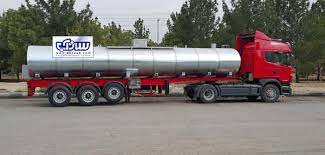 50
‌ماده 30
حمل و نقل کالاها و محمولات خطرناک در صورتی مجاز می‌باشد که وسایل نقلیه حامل این گونه محمولات حائز شرایط و ضوابط مندرج‌در این فصل باشند. 
‌تبصره - حمل و نقل مواد سوختی به صورت مایع یا گاز در صورتی که ظرفیت وسایل نقلیه از میزان زیر تجاوز ننمایند، مشمول مقررات این آیین‌نامه‌نمی‌باشند.
‌الف - وسایل نقلیه دارای تانکرهای قابل انفکاک جهت حمل مایعات با حداکثر ظرفیت 1000 لیتر.
ب - تانک کانتینرها جهت حمل انواع گازها با حداکثر حجم 3000 لیتر.
‌ماده 31
51
وسایل نقلیه حامل مواد خطرناک باید علاوه بر معاینه فنی معتبر، دارای گواهینامه تأیید صلاحیت صادره از طرف مؤسسه معتبر به شرح‌مذکور در ضمیمه «‌د» این آیین‌نامه می‌باشند.
‌تبصره 1- در صورت نبود مؤسسات فنی ذی صلاح در شناسایی و بازرسی فنی وسایل نقلیه حامل مواد خطرناک، شرکتها و مؤسسات حمل و نقلی‌شاغل در بخش حمل و نقل مواد خطرناک موظفند وفق مفاد این آیین‌نامه صلاحیت فنی وسیله نقلیه تحت پوشش خود را به دفتر وارسی و‌گواهینامه‌ای مطابق ضمیمه «‌د» را تنظیم و در اختیار رانندگان و عوامل حمل و نقل کالای خطرناک قرار دهند. مسئولیت قانونی ناشی از عدم بررسی‌دقیق و درست وسایل نقلیه شاغل در این بخش، متوجه این شرکتها و مؤسسات بوده و هر گونه سهل انگاری در صدور چنین گواهینامه هایی مشمول‌مقررات ماده 6 خواهد بود. 
‌تبصره 2- مدت اعتبار این گواهینامه یک سال بوده و مالک وسیله نقلیه مکلف است ظرف یک ماه قبل از انقضای مدت گواهینامه آن را تمدید نماید. 
‌تبصره 3- چنانچه وسیله نقلیه حامل مواد خطرناک از 2 بخش مستقل کشنده و بارگیر تشکیل شده باشد باید هر کدام به تفکیک دارای یک گواهینامه‌تأیید صلاحیت باشند. 
‌تبصره 4- چنانچه وسیله نقلیه حامل مواد خطرناک از 2 بخش کشنده و نیم یدک تشکیل شده باشد و نیم یدک به صورت مستقل دارای شماره پلاک‌باشد باید در بند 7 گواهینامه تأیید صلاحیت شماره پلاک نیم یدک نیز درج گردد.
52
‌ماده 32
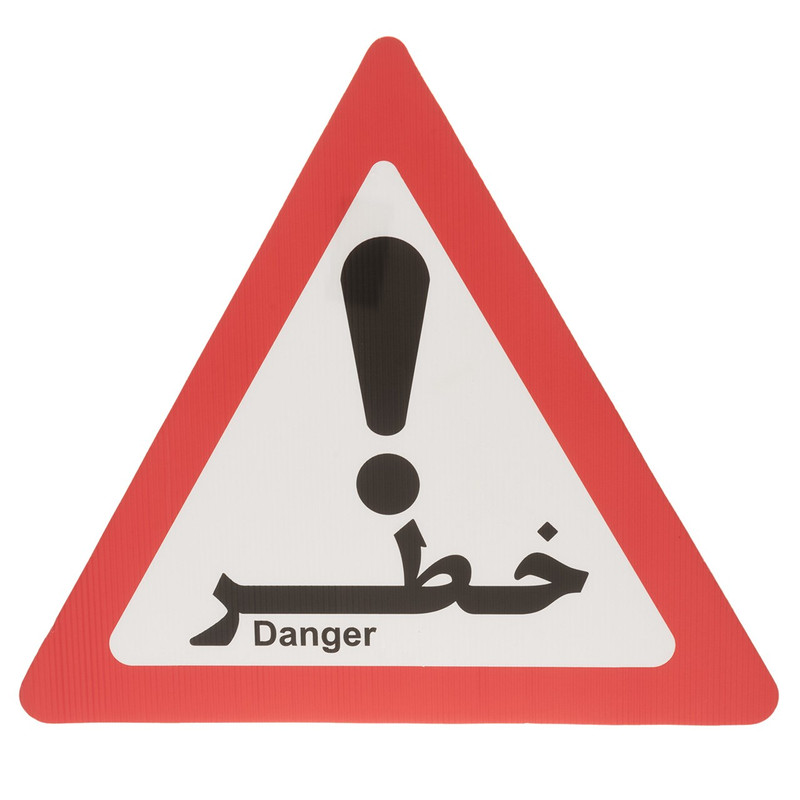 وسایل نقلیه تانکردار با بارگیرهای نیم یدک که کانتینرهای حامل مواد خطرناک را حمل می‌کنند یا وسایل نقلیه‌ای که مواد و محصولات ‌خطرناک را به صورت فله‌ای حمل می‌کنند باید از مثلث‌های خطر در هر دو طرف کانتینر یا تانک استفاده کنند.
‌ماده 33
53
اطلاعات زیر باید به صورت خوانا روی بدنه بارگیر وسایل نقلیه تانکردار که محمولات خطرناک را حمل نمایند درج گردد. 1- نام شرکت یا مؤسسه حمل و نقل2- ظرفیت تانکر3- وزن خالی تانکر4- حداکثر وزن تانکر به همراه محموله5- تاریخ و مدت اعتبار بازرسی
ماده 34
54
اطلاعات زیر باید به صورت خوانا بر روی تانک کانتینرهای حامل مواد خطرناک درج گردد.
1-شماره ثبت تانک کانتینر.
2-نام شرکت تولید کننده تانک کانتینر.
3-شماره سریال اعلام شده توسط شرکت تولدي کننده تانک کانتینر
4-مقدار عددي فشار محموله بر حسب مگاپاسکال یا بار.5-سال تولید تانک کانتینر.
6-ظرفیت تانک کانتینر بر حسب لیتر.
55
‌ماده 35
وسایل نقلیه‌ای که محمولات خطرناک با حداکثر نقطه اشتعال 32 درجه سانتی گراد را حمل می‌نمایند باید سرپوشیده بوده و طرح و ساخت ‌محفظه بارگیر آنها بهصورتی باشد که محموله آنها تحت اثر دما و حرارت خارج از محیط قرار نگیرند.
56
‌ماده 36
حداکثر عمر تانکرهایی که به صورت بارگیر برای حمل کالاهای خطرناک از طبقه 3 بکار می‌روند، نباید از 8 سال تجاوز کند.
57
ماده 37
تانکرهایی که در آنها محمولاتی از طبقات 2-5 و 8 حمل می‌شوند باید از ورقی با پوشش گالوانیزه ساخته شوند و عمر آنها نیز از 4 سال‌تجاوز ننماید.
‌ماده 38
58
وسایل نقلیه حامل مواد خطرناک باید در سطح قایم عقب دارای مثلث نارنجی رنگ به طول قاعده 40 سانتی متر و ارتفاع 30 سانتی متر با‌خط مشکی حاشیه‌ای به ضخامت 15 میلی متر باشند.
‌تبصره 1- وسایل نقلیه تانکردار و بارگیرهایی که دارای بیش از یک تانکر برای حمل و نقل کالای خطرناک هستند باید علاوه بر نصب مثلث موضوع این‌ماده به دو مثلث خطر با همان ابعاد در طرفین نیز مجهز باشند.
‌تبصره 2- وسایل نقلیه حامل محمولات خطرناک به صورت جامد و فله‌ای، علاوه بر نصب مثلث خطر موضوع این ماده، باید تابلوهای نارنجی که‌شماره کالای خطرناک، شماره خطرو سایر مشخصات لازم در آن ثبت شده است را مطابق ضمیمه «‌هـ» داشته باشند.
59
‌ماده 39
وسایل نقلیه حامل مواد خطرناک باید به وسایل اطفای حریق متناسب با نوع وسیله نقلیه و میزان قابلیت اشتعال کالاهای حمل شده مجهز‌باشند. ‌فصل چهارم: مقررات مربوط به راننده و خدمه وسایل نقلیه حامل مواد و محمولات خطرناک
60
‌ماده 40
حمل و نقل کالاها و محمولات خطرناک در صورتی مجاز می‌باشد که رانندگان و کمک رانندگان وسایل نقلیه حامل این گونه محمولات حائز‌شرایط و ضوابط مندرج در این فصل باشند.
‌ماده 41
61
رانندگان وسایل نقلیه حامل مواد خطرناک باید دارای گواهینامه معتبر متناسب با نوع وسیله نقلیه تحت راهبری خویش بوده و حداقل مدت 3‌سال از زمان صدور گواهینامه نیز سپری شده باشد.
‌تبصره 1- حداقل سن رانندگان که قصد فعالیت در زمینه حمل و نقل مواد خطرناک رادارند، 26 سال تمام می‌باشد.
‌تبصره 2- حداکثر سن مجاز برای رانندگان وسایل نقلیه حامل مواد خطرناک 50 سال تمام می‌باشد. اما در صورت عدم بروز تخلفات از جانب راننده با‌در نظر گرفتن امتیازبندی تخلفات راننده، متصدی حمل و نقل می‌تواند با موافقت سازمان از رانندگان با سن بیش از 50 سال و کمتر از 60 سال استفاده‌نماید.
‌ماده 42
62
آن دسته از رانندگان که مواد خطرناک را داخل تانکرهای ثابت یا تانکرهایقابل انتقال با ظرفیت بیش از 1000 لیتر یا تانک کانتینرهای با‌ظرفیت بیش از 3000لیتر حمل می‌کنند و همچنین رانندگانی که به حمل این مواد توسط وسایل نقلیه با وزنناخالص بیش از 3500 کیلوگرم اقدام‌ می‌نمایند، باید علاوه بر گواهینامه متناسب بارانندگی وسیله نقلیه، تأییدیه ویژه‌ای که مؤید آشنایی با موضوع حمل و نقل موادخطرناک، مفاد آیین‌نامه‌حمل و نقل جاده‌ای ‌مواد خطرناک، اقدامات احتیاطی جهت اجتناب از بروز حوادث ناشی از حمل و نقل مواد خطرناک و اقدامات پیشگیرانه در جهت جلوگیری از حوادث‌ناشی از حمل و نقل جاده‌ای این مواد را مطابق نمونه مذکور در ضمیمه و در اختیار داشته باشند. 
‌تبصره - برای صدور تأییدیه ویژه، شرکتها و مؤسسات حمل و نقلی که به جابجایی مواد خطرناک مبادرت می‌ورزند، مکلفند براساس ضوابط و‌دستورالعمل‌های ارایه شده از طرف سازمان حمل و نقل و پایانه‌های کشور اقدام به برگزاری دوره‌های آموزشی نموده و تأییدیه ویژه را به رانندگان ارایه‌کنند.
‌ماده 43
63
رانندگان وسایل نقلیه مکلفند قبل از آغاز عملیات حمل و نقل وسایل ولوازم زیر را به همراه داشته باشند و در صورت لزوم از آنها استفاده‌کنند.1- جلیقه زرد رنگ احتیاط مطابق با استاندارد EN471
2- عینک حفاظتی مناسب جهت حفاظت از چشم در مقابل حرارت و خطرات ناشی از واکنشهای شیمیایی مواد خطرناک.
3- ماسک مناسب برای تصفیه بخارها و گازهای ناشی از محمولات سمی.
4- دستکش لاستیکی مناسب و مقاوم در برابر مواد شیمیایی.
5- چکمه لاستیکی مقاوم در برابر مواد شیمیایی.
6- تن پوشی سراسری از جنس مواد ضدآب (WATER PROOF) و مقاوم در برابر مواد شیمیایی.
7- چراغ قوه دستی
8- بطری حاوی مایع شستشوی چشم.
9- بطری حاوی آب
64
‌ماده 44
به منظور کنترل و ارزیابی میزان تخلفات رانندگی رانندگان و شرکتهای حمل و نقل از مفاد این آیین‌نامه دستورالعمل امتیازبندی تخلفات و‌نحوه برخورد با رانندگان و شرکتها توسط سازمان حمل و نقل و پایانه‌های کشور و معاونت راهنمایی و رانندگی و امور حمل و نقل ناجا تهیه و به مرحله‌اجرا گذارده خواهد شد.
65
‌ماده 45
استفاده از راننده‌ای که حائز کلیه شرایط راننده اصلی باشد، همراه وسیله نقلیه حامل مواد خطرناک اجباری است.
66
‌ماده 46
رعایت کنوانسیون بازل و مصوبات مرتبط با آن در حمل و نقل جاده‌ای لازم الاجرا است. 


‌معاون اول رییس جمهور - محمدرضا عارف
67
عدد ثبت CAS
عدد ثبت CAS یا Number Registry CAS یک سیستم كدگذاری عددی با فرمت xxx-xx-x است كه برای شناسایی عناصر و تركیبات شیمیایی مختلف وضع شده است (مانند بنزن با 2-43-71. CAS No) این سیستم توسط سرویس خلاصه شیمیایی (Service Abstracts Chemical) كه در واقع شاخه ای از انجمن شیمی امریكا می باشد فراهم شده است. از آنجا كه یک ماده ممكن است دارای اسامی مترادف و متفاوتی باشد هدف از این سیستم آسان نمودن شناسایی و جستجوی اطلاعاتی مواد می باشد بطوریكه اكثر سیستم های اطلاعاتی امكان جستجو از طریق این سیستم ثبت را فراهم می آورند.
Presentation title
68
عدد ثبت CAS
تا 23 مه 2013 حدود 71/6 میلوین کد عددی به مواد مختلف ارائه شده است و در حال حاضر روزانه حدود 15000 کد جدید به لیست مذکور اضافه می شود.
69
عدد UN
عدد UN یا Number UN یک سیستم كدگذاری عددی چهار رقمی است كه بصورت بین المللی برای شناسایی كالاهای خطرناک وضع شده است. این اعداد از UN0001 تا UN3500 بوده و از سوی كمیته تخصصی حمل و نقل كالاهای خطرناک ملل متحد مشخص شده اند. در این سیستم ممكن است یک عدد UN اختصاصاً مربوط به یک ماده باشد (مانند فنل با UN1671). گاهی نیز یک عدد ممكن است متعلق به گروهی از مواد با خطرات مشابه باشد. در مواردی چنانچه ماده ای در حالت های جامد و مایع خصوصیات متفاوتی داشته باشد ممكن است اعداد مختلفی را به خود اختصاص دهد.
آخرین کد  UN 3548
70
71
شماره شناسایی خطر (کد کملر)
ارایه: استاندارد اروپایی بر اساس معاهده ADR
حمل و نقل کالاهای خطرناک از طریق جاده
کد 2 یا 3 رقمی
تکرار یک عدد در کد نشانه شدید بودن خاصیت خطرناک ماده است.
وجود X قبل از کد به معنی واکنش پذیری آن ماده با آب است.
اگر یک عدد برای نشان دادن خطر ماده کافی باشد، بعد از آن عدد یک صفر قرار داده می شود.
طبقه بندی مواد خطرناک
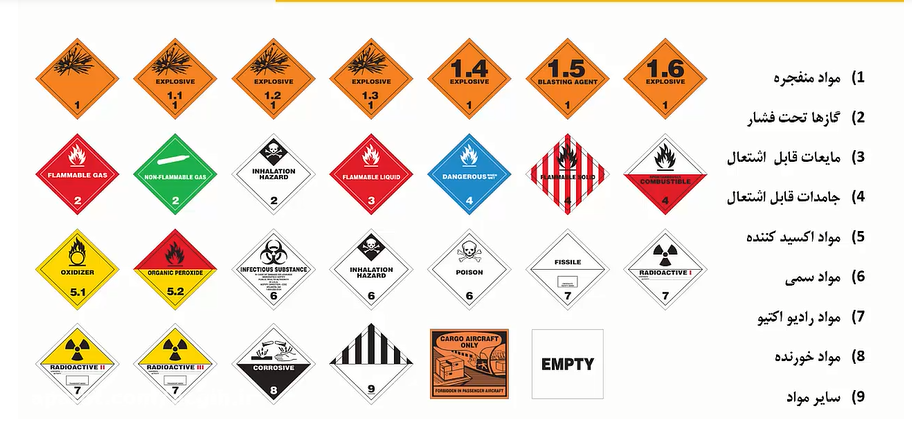 Presentation title
72
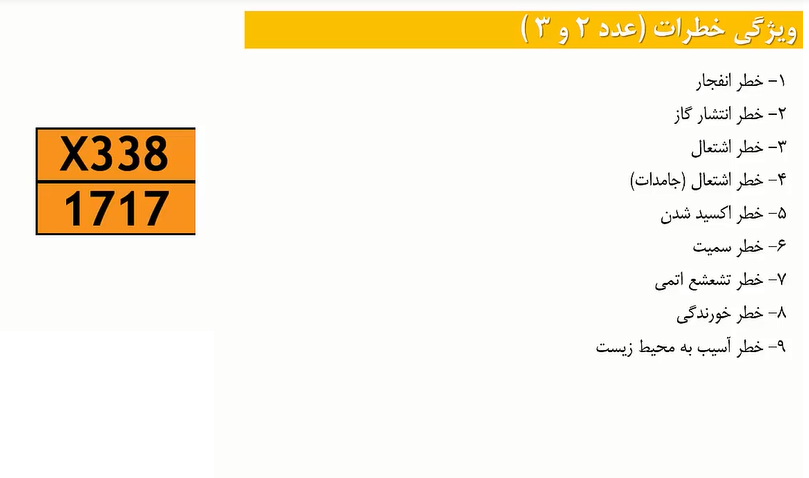 Presentation title
73
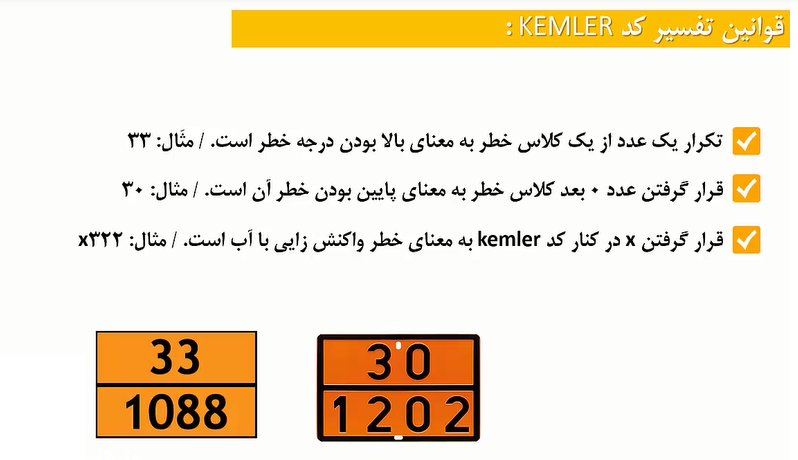 Presentation title
74
چند مثال از کد kemler
75
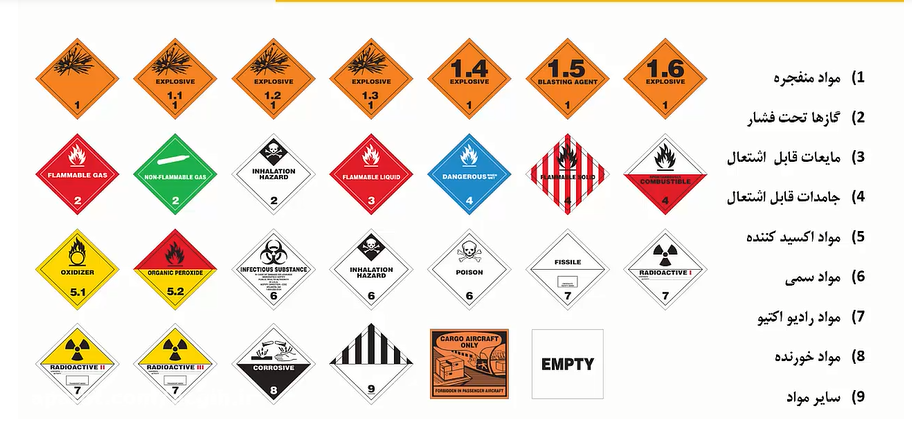 چند مثال از کد kemler
76
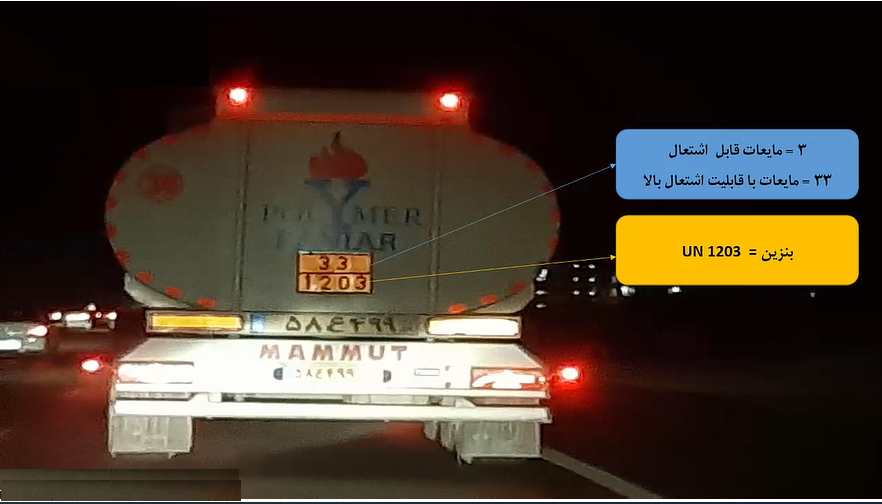 Presentation title
77
ماده ١۴قانون مدیریت بحران کشور:  
وظايف دستگاھھا و نھادھاي مسؤول در مديريت بحران عبارت است از:
78
بند س
وزارتخانه هاي نفت، نيرو، صنعت، معدن و تجارت، جهاد كشاورزي، بهداشت، درمان و آموزش پزشكي، دفاع و پشتيباني نيروهاي مسلح و سازمان انرژي اتمي مسؤوليت رعايت ايمني در نگهداري، حمل و مصرف مواد خطرناك در حوزه وظايف دستگاه متبوع خود را بر عهده دارند.
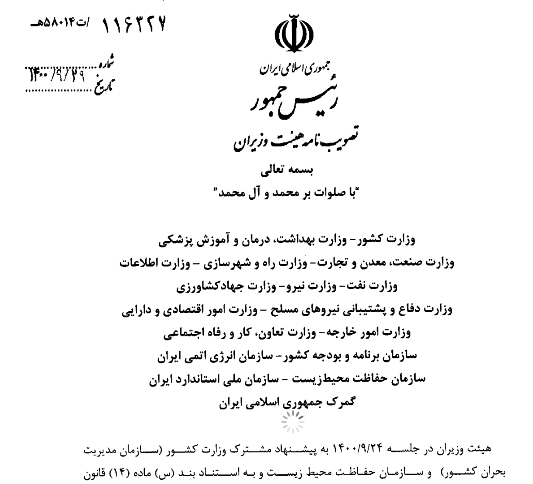 79
تصویبنامه مصوب جلسه مورخ ۱۴۰۰/۰۹/۲۴ هیات وزیران درخصوص "آیین نامه اجرایی بند س ماده ۱۴ قانون مدیریت بحران کشور" طی نامه شماره ۱۱۶۳۲۷ مورخ ۱۴۰۰/۰۹/۲۹ توسط معاون اول رییس جمهور ابلاغ شد.
80
آیین‌نامه اجرایی بند (س) ماده (۱۴) قانون مدیریت بحران کشور
ماده ۱- در این آیین‌نامه اصطلاحات زیر در معانی مشروح مربوط به کار می‌روند:
81
۱
سازمان: سازمان مديريت بحران كشور.
ماده ۱- در این آیین‌نامه اصطلاحات زیر در معانی مشروح مربوط به کار می‌روند:
Presentation title
82
۲
قانون: قانون مديريت بحران كشور – مصوب ۱۳۹۸-.
ماده ۱- در این آیین‌نامه اصطلاحات زیر در معانی مشروح مربوط به کار می‌روند:
Presentation title
83
۳
دستگاه‌های اجرایی: دستگاه‌های موضوع ماده (۲) قانون.
84
ماده ۲ قانون مدیریت بحران کشور
قوای سه‌گانه جمهوری اسلامی ایران اعم از وزارتخانه‌ها، سازمان‌ها، موسسات و شرکتهای دولتی، موسسات انتفاعی وابسته به دولت، بانکها و موسسات اعتباری دولتی، شرکتهای بیمه دولتی و همچنین موسسات و نهادهای عمومی غیردولتی، موسسات عمومی، بنیادها و نهادهای انقلاب اسلامی، نیروهای نظامی، امنیتی و انتظامی، کلیه نهادها و واحدهای زیر نظر مقام معظم رهبری با اذن معظمٌ‌له و دستگاهها و واحدهایی که شمول قانون بر آنها مستلزم ذکر یا تصریح نام است، اعم از اینکه قانون خاص خود را داشته یا از قوانین و مقررات عام تبعیت کنند و موسسات و شرکتهای وابسته یا تابعه آنها مشمول این قانون می‌باشند.
ماده ۱- در این آیین‌نامه اصطلاحات زیر در معانی مشروح مربوط به کار می‌روند:
Presentation title
85
۴
دستگاه مسئول: دستگاهی که در ارتباط با فعالیت مورد نظر دارای وظایف قانونی است.
ماده ۱- در این آیین‌نامه اصطلاحات زیر در معانی مشروح مربوط به کار می‌روند:
Presentation title
86
۵
دستگاه همکار: دستگاهی که در چهارچوب اختیارات قانونی خود و با توجه به ظرفیت­های اجرایی با هماهنگی دستگاه مسئول، عهده‌دار بخشی از وظایف و پاسخگوی مسئولیت محول‌شده می­باشد. سازوکار همکاری بر اساس توافق میان دستگاه مسئول و همکار تعیین می‎گردد.
ماده ۱- در این آیین‌نامه اصطلاحات زیر در معانی مشروح مربوط به کار می‌روند:
Presentation title
87
۶
مواد خطرناک: کلیه مواد با ماهيت شيميايي، زیستی (بیولوژیک)، پرتوزا و انفجاری و با منشأ طبيعي يا مصنوعي كه به ‌صورت مايع، جامد و گاز در محيط وجود دارند و در صورت عدم مدیریت صحیح و عدم رعایت ایمنی در زمان تولید، حمل ‌و نقل، بارگیری، نگهداری، تخليه و مصرف یا امحا می‌توانند باعث انفجار، آتش‌سوزی، خرابی تجهیزات، مسمومیت، سوختگی، دریافت تشعشع، بیماری و مرگ انسان یا حیوان و اثرات زيان‌بار بر روی گیاهان و محیط‌زیست گردند.
ماده ۱- در این آیین‌نامه اصطلاحات زیر در معانی مشروح مربوط به کار می‌روند:
Presentation title
88
مواد خطرناک بر اساس خصوصيات خود در نه گروه به شرح زیر طبقه‌بندی می‌شوند:
الف- گروه اول: مواد منفجره.
ب- گروه دوم: گازها.
پ- گروه سوم: مايعات قابل اشتعال.
ت- گروه چهارم: جامدات قابل اشتعال.
ث- گروه پنجم: اكسيدكننده‌ها و پراکسیدهای آلی.
ج- گروه ششم: مواد سمي و عفونت زا.
چ-گروه هفتم: مواد پرتوزا.
ح- گروه هشتم: مواد خورنده.
خ- گروه نهم: سایر مواد خطرناک.
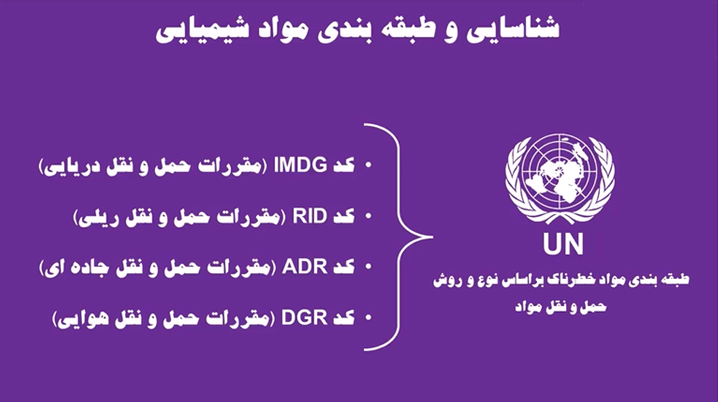 89
ماده ۱- در این آیین‌نامه اصطلاحات زیر در معانی مشروح مربوط به کار می‌روند:
Presentation title
90
۷
شماره شناسایی بین‌المللی ماده (عددUN): شماره‌ای که بر اساس تفاهم­نامه­ (پروتکل­)‌های شماره­گذاری کارگروه تخصصی حمل ­و ­نقل کالاهای خطرناک ملل متحد به ‌صورت عدد چهار رقمی برای شناسایی مواد خطرناک تعیین شده است.
ماده ۱- در این آیین‌نامه اصطلاحات زیر در معانی مشروح مربوط به کار می‌روند:
Presentation title
91
۸
شماره کملر: شماره‌ای که به ‌صورت دو یا سه رقم و یک حرف، بیانگر میزان آسیب­رسانی ماده خطرناک است و در ردیف شماره­های مربوط به اقدامات اضطراری می‌باشد و بر روی حامل­های استاندارد مواد خطرناک درج می­گردد.
ماده ۱- در این آیین‌نامه اصطلاحات زیر در معانی مشروح مربوط به کار می‌روند:
Presentation title
92
۹
لوزی خطر: نمادی بین­المللی مشتمل بر چهار رنگ قراردادی و در ردیف شماره­های مربوط به اقدامات اضطراری که شدت احتمالی مخاطرات بهداشتی (آبی)، قابلیت اشتعال (قرمز)، واکنش‌پذیری (زرد) و خطرات خاص (سفید) ناشی از مواد خطرناک را بر حسب درجه خطرزایی (از درجه صفر تا درجه چهار در هر بخش) نشان ­می­دهد. از این لوزی برای شناسایی خطرات مربوط به یک ماده خطرناک استفاده می­شود تا عوامل دست­اندرکار استفاده از این مواد با آگاهی از نوع مخاطره مربوط، دچار صدمه و آسیب نشوند.
NFPA 704
لوزی خطر
93
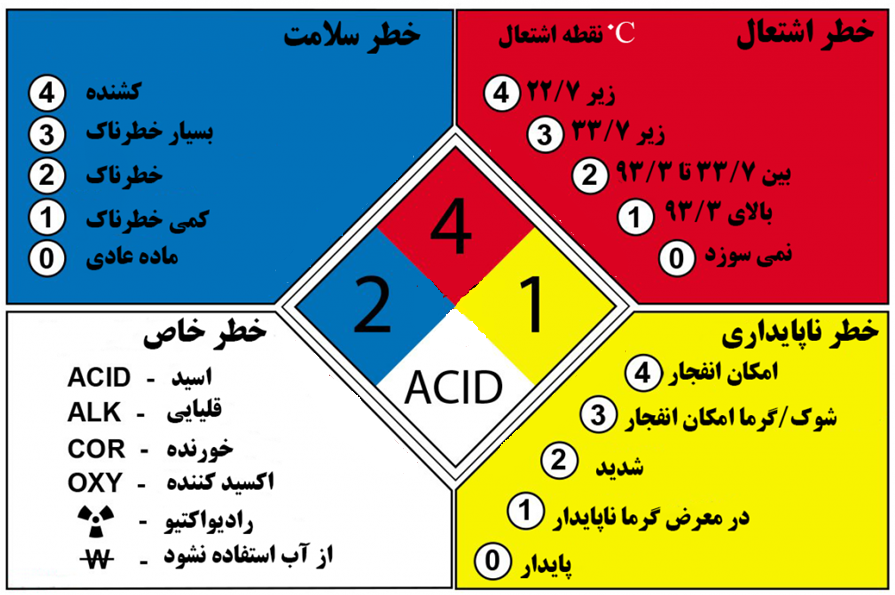 ماده ۱- در این آیین‌نامه اصطلاحات زیر در معانی مشروح مربوط به کار می‌روند:
Presentation title
94
۱۰
برگه اطلاعات ایمنی ماده خطرناک(SDS): برگه­ای شامل (۱۶) مورد اطلاعات اساسی مواد شیمیایی که مشخصات کلی ماده و خلاصه­ای از مهم‌ترین خطرات بهداشتی، ایمنی، محیط­زیستی آن را به همراه اقدامات پیشگیرانه و حفاظتی، واکنش در شرایط اضطراری، حوادث مواد خطرناک نظیر انفجار، آتش­سوزی، تماس پوستی، مواجهه تنفسی یا گوارشی، نشت، ریزش، رهاشدن در محیط، خطرات پرتوگیری و پخش مواد پرتوزا و مانند آن در مراحل مختلف نگهداری، حمل، انبارداری، جابه‌جایی و مصرف مواد خطرناک مشخص می­کند و باید توسط تولیدکننده یا متصدی کالا تهیه و ارایه شود.
ماده ۱- در این آیین‌نامه اصطلاحات زیر در معانی مشروح مربوط به کار می‌روند:
Presentation title
95
۱۱
حد مجاز مواجهه شغلی: حدود تماس شغلی کارکنان با آلاینده­های محیط کار و عوامل  زیان­آور محیط کار می­باشد. مقادیر و غلظت­های مجاز مواجهه با عوامل شیمیایی در سه گروه متوسط وزنی زمانی (OEL-TWA)، حد مواجهه شغلی کوتاه­مدت (OEL- STEL) و حدمجاز مواجهه سقفی(OEL-C) توسط مرکز سلامت محیط و کار وزارت بهداشت، درمان و آموزش پزشکی تعیین و ابلاغ می­گردد.
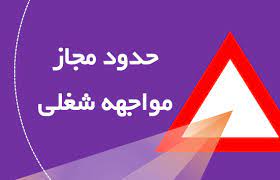 ماده ۱- در این آیین‌نامه اصطلاحات زیر در معانی مشروح مربوط به کار می‌روند:
Presentation title
96
۱۲
آرایه (ماتریس) سازگاری یا تجانس شیمیایی: به ميزان ثبات و پایداری یک ماده خطرناک در هنگام ترکیب یا هم‌جواری با ماده دیگر اطلاق مي‌گردد. بر این اساس، نحوه قرارگیری و چینش مواد شیمیایی در کنار هم که در زمان بارگیری، تخلیه و قرارگیری در انبار، اهمیت ویژه‌ای می‌یابند، در آرایه (ماتریس) سازگاری یا تجانس شیمیایی بیان می­گردد.
نمونه ای از جدول مواد ناسازگار
97
نمونه ای از جدول مواد ناسازگار
98
99
نمونه ای از جدول مواد ناسازگار
نمونه ای از جدول مواد ناسازگار
100
ماده ۱- در این آیین‌نامه اصطلاحات زیر در معانی مشروح مربوط به کار می‌روند:
Presentation title
101
۱۳
تأسیسات مواد خطرناك: هرگونه تأسیسات صنعتی و فراورشی شامل کلیه شرکت‌ها، سازمان‌ها، کارخانه‌ها، مؤسسات اعم از دولتی و غیردولتی كه حسب ماهيت ذاتي، يكي از نه گروه مواد خطرناک را در حجم عمده توليد، مصرف، منتقل، ذخيره و بارگيري می‌نمایند.
ماده ۱- در این آیین‌نامه اصطلاحات زیر در معانی مشروح مربوط به کار می‌روند:
Presentation title
102
۱۴
مسئول تأسیسات: بالاترين مقام اجرايي كه مسئوليت مديريت ایمنی عمليات و نگهداري تأسیسات مواد خطرناک را بر عهده دارد.
ماده ۱- در این آیین‌نامه اصطلاحات زیر در معانی مشروح مربوط به کار می‌روند:
Presentation title
103
۱۵
متصدي كالا: صاحبان مشاغل، اصناف و كارگاه­هاي مرتبط با توليد، فروش، واردات و صادرات مواد خطرناك که ملزم به دریافت پروانه تخصصی و فنی از وزارت صنعت، معدن و تجارت، مطابق ماده (۱۳) قانون نظام صنفی کشور – مصوب ۱۳۸۲- هستندو این مواد را تولید، مصرف، توزیع و نگهداری می­نمایند.
ماده ۱- در این آیین‌نامه اصطلاحات زیر در معانی مشروح مربوط به کار می‌روند:
Presentation title
104
۱۶
متصدي حمل­ و نقل: كليه سازمان­ها، شركت­ها، مؤسسات حمل­ و نقل، سازمان­ها، کارخانه‌ها و مانند آنها اعم از دولتي و غيردولتي كه به حمل­و­نقل محموله­های خطرناك (تولیدات یا مواد اولیه) مبادرت مي­ورزند و دارای پروانه فعالیت معتبر از وزارت راه و شهرسازی می­باشند.
ماده ۱- در این آیین‌نامه اصطلاحات زیر در معانی مشروح مربوط به کار می‌روند:
Presentation title
105
۱۷
سامانه ملی مواد خطرناک: سامانه جامع رهگیری، پایش و مدیریت خطرپذیری مواد خطرناک کشور که اطلاعات کلیه مواد خطرناک در آن بارگذاری و به‌روزرسانی می‌شود.
ماده ۱- در این آیین‌نامه اصطلاحات زیر در معانی مشروح مربوط به کار می‌روند:
Presentation title
106
۱۸
گواهی‌نامه ایمنی: گواهی‌نامه قابل صدور توسط مراجع حقوقي ذي­صلاح و یا دستگاه اجرایی متولی كه در آن صحت رعایت موارد ایمنی در حمل ‌و نقل، نگهداری، تولید و مصرف مواد خطرناک توسط مسئول ایمنی مرتبط با هر نوع از مواد مورد بازرسی و ارزیابی قرار می­گیرد.
ماده ۱- در این آیین‌نامه اصطلاحات زیر در معانی مشروح مربوط به کار می‌روند:
107
۱۹
واحد/اداره/سازمان آتش­نشانی: منظور از واحد، بخش آتش‌نشانی تخصصی مربوط به دستگاه­های اجرایی، منظور از اداره، اداره آتش­نشانی مستقر در شهرها (زیر نظر شهرداری) و منظور از سازمان، سازمان آتش­نشانی مستقر در تهران (زیر نظر شهرداری) می­باش
ماده ۱- در این آیین‌نامه اصطلاحات زیر در معانی مشروح مربوط به کار می‌روند:
108
۲۰
پسماند: مواد جامد، مايع و گاز (غير از فاضلاب) كه به ‌طور مستقيم يا غيرمستقيم حاصل از فعاليت انسان است و ازنظر تولیدکننده، زائد تلقي می‌گردد. پسماندها به پنج گروه عادی، بیمارستانی، ویژه، کشاورزی و صنعتی تقسيم می‌شوند.
ماده ۱- در این آیین‌نامه اصطلاحات زیر در معانی مشروح مربوط به کار می‌روند:
109
۲۱
فرمانده میدان: شخص حقیقی و دارای صلاحیت و توانمندی­های تخصصی لازم که به تشخیص فرمانده عملیات پاسخ به بحران، منصوب و در سطوح شهرستانی، استانی و ملی مسئولیت تخصصی عملیات فرماندهی، برنامه­ریزی، ساماندهی، مدیریت و رهبری صحنه یا منطقه وقوع حادثه یا سانحه را در کلیه ابعاد پاسخ به شرایط اضطراری متناسب با نوع بحران برعهده دارد.
ماده ۱- در این آیین‌نامه اصطلاحات زیر در معانی مشروح مربوط به کار می‌روند:
110
۲۲
پرتوگیری: عمل یا شرایطِ قرار گرفتن در معرض تابش پرتو طبق تعریف مرکز نظام ایمنی هسته­ای کشور که می­تواند شامل پرتوگیری خارجی (از منابع خارج از بدن) یا پرتوگیری داخلی (از منابع داخل بدن) باشد.
ماده ۱- در این آیین‌نامه اصطلاحات زیر در معانی مشروح مربوط به کار می‌روند:
111
۲۳
مواد و تجهیزات پرتوزا: مواد و تجهیزاتی که به دلیل وجود پدیده پرتوزایی در آنها، طبق قوانین ملی یا به واسطه مقررات و ضوابط مرکز نظام ایمنی هسته­ای کشور تحت نظارتواحد قانونی مربوط قرار می­گیرد.
ماده ۱- در این آیین‌نامه اصطلاحات زیر در معانی مشروح مربوط به کار می‌روند:
112
۲۴
واحد قانونی: هریک از دستگاه­های اجرایی که در چهارچوب وظایف و اختیارات تعریف‌شده، قانوناً  عهده­دار مسئولیت نظارت ­بر الزامات مرتبط با مواد خطرناک نه‌گانه مندرج در بند (۶) ماده (۱) این آیین‌نامه در مراحل مختلف نگهداری، حمل، مصرف و ایمنی مواد خطرناک می­باشند.
ماده ۱- در این آیین‌نامه اصطلاحات زیر در معانی مشروح مربوط به کار می‌روند:
113
۲۵
پاسخ اولیه: استفاده از ظرفیت­ها و منابع در اختیار واحد/ اداره/ سازمان آتش­نشانی در حوزه استحفاظی محل رخداد حادثه، به منظور انجام اقدامات ایمنی لازم برای حذف، بازرسی، کاهش و یا ایجاد حریم مناسب جهت حفاظت از افراد در معرض خطر تا زمان رسیدن دستگاه مسئول براساس مفاد این آیین­نامه.
ماده ۱- در این آیین‌نامه اصطلاحات زیر در معانی مشروح مربوط به کار می‌روند:
114
۲۶
بازبيني ایمنی پیش از راه‌اندازی: فرايندي بر مبناي ارزيابي مستندات و صحه­گذاري ميداني كه به‌منظور حصول اطمينان از يکپارچگي ماشینی تأسیسات، وجود/ استقرار مؤلفه‌های ايمني موردنياز و عملياتي بودن و آماده‌ به ‌کار بودن آنها قبل از ورود ماده خطرناک به تأسیسات مربوط انجام مي­شود
115
ماده ۲
کلیه مراحل فرایند مدیریت مواد خطرناک موضوع بند (۶) ماده (۱) این آیین­نامه در قلمروی جمهوری اسلامی ایران مشمول این آیین‌نامه می‌باشد.
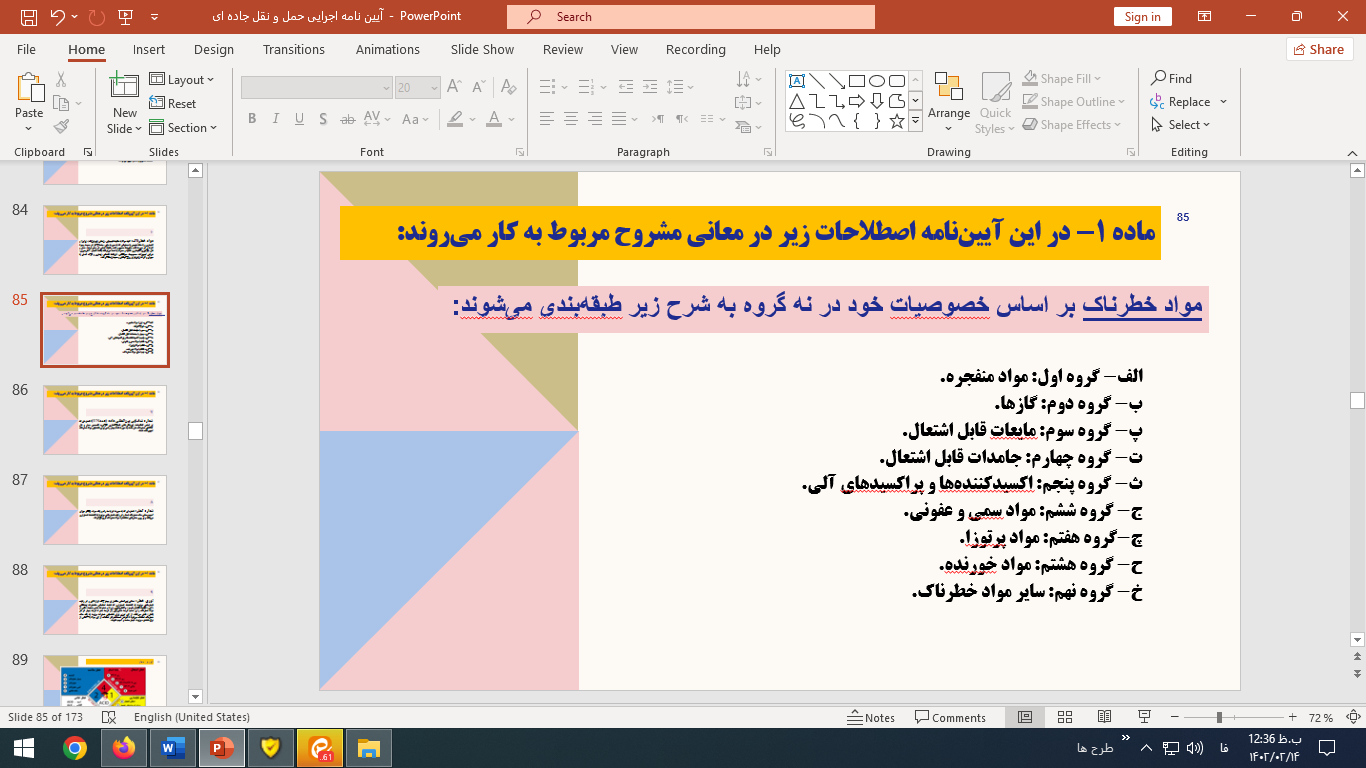 116
ماده ۳
تا زمان تدوین فهرست ملی مواد خطرناک موضوع ماده (۵۱) این آیین­نامه، فهرست مواد خطرناک مندرج در آخرين ويرايش کتاب راهنمای پاسخ اضطراری (-Emergency Response Guide – (DOT)) مرجع فهرست مواد خطرناك مشمول این آیین‌نامه می‌باشد
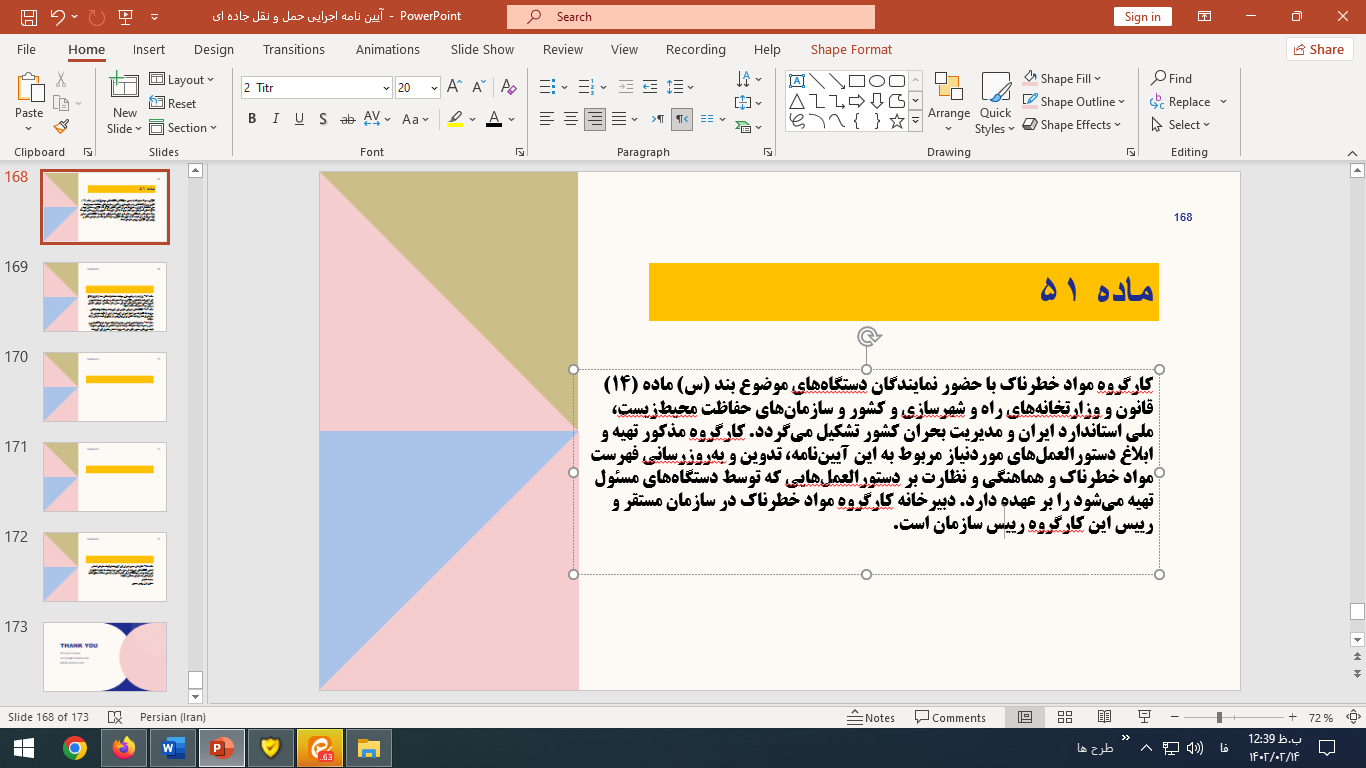 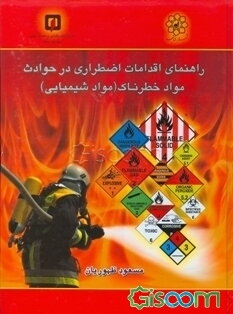 117
ماده ۴
رعایت آرایه (ماتریس) سازگاری یا تجانس شیمیایی در کلیه مراحل تولید، حمل ‌و نقل، نگهداری و انبارداری در زنجیره تأمین مواد خطرناک توسط متصدی کالا و حمل و نقل الزامی است.
118
ماده ۵
دستگاه‌های موضوع بند (س) ماده (۱۴) قانون و وزارت راه و شهرسازی مکلفند تمامی محیط­های در ارتباط با مواد خطرناک تحت نظر خود را متناسب با نوع و میزان ماده خطرناک براساس استانداردهای مرتبط تجهیز نمایند. همچنین مسئولیت نظارت و بررسی دوره­ای بر تأمین ایمنی و حفاظت مواد خطرناک، استانداردها و اسناد مورد نیاز ایمنی اماکن، تأسیسات، کارخانه‌ها، مراکز و نظایر آن که مرتبط با مواد خطرناک است، بر عهده واحد قانونی مربوط می­باشد.
تبصره- با توجه به استقرار بخش خصوصی در ­شهرک­ها و واحدهای صنعتی، تأمین تجهیزات ایمنی و رفع آلودگی به عهده بخش خصوصی مربوط و نظارت و بررسی دوره­ای تأمین ایمنی و حفاظت مواد خطرناک برعهده واحد قانونی مرتبط خواهد بود.
119
ماده ۶
درج اطلاعات کلیدی ایمنی، مخاطرات و اقدام اضطراری در مراحل بسته­بندی و برچسب­گذاری مواد خطرناک روی حامل / ناوگان/ محصول مطابق ضوابط ملی الزامی می­باشد. در صورت فقدان ضوابط ملی، لازم است از استانداردها و ضوابط بین­المللی استفاده شود. این اطلاعات می­تواند شامل برگه اطلاعات ایمنی ماده خطرناک، لوزی خطر، علایم استاندارد خطر، شماره شناسایی ماده، شماره کملر و مانند آن باشد.
120
ماده ۷
دستگاه‌های موضوع بند (س) ماده (۱۴) قانون و وزارت راه و شهرسازی موظفند علاوه بر رعایت مفاد این آیین‌نامه نسبت به تأمین ایمنی و نگهداري، تدوین و ابلاغ شیوه­نامه­ها، رويه­هاي اجرايي و دستورالعمل­هاي متناسب با نگهداري، حمل و مصرف مواد خطرناك در حوزه وظايف و قوانین دستگاه متبوع در تأسیسات مواد خطرناك یا اماکن پرخطر تحت مديريت خود اقدام نمايند.
تبصره- برای نظارت بر فرایندهای واپایش (کنترل) در کلیه فعالیت­های مرتبط با مواد خطرناک در سازمان‌ها، شرکت‌ها، کارگاه‌ها و انبارها، ساماندهی واحد/ بخش ایمنی، بهداشت و محیط­زیست ضروری می­باشد.
121
ماده ۸
مسئوليت تأمین ايمني در تأسیسات مواد خطرناك بر عهده مسئول تأسیسات و در اصناف، اماكن و مشاغل مشمول قانون نظام صنفي كشور بر عهده متصدی کالا و در فرايند حمل ‌و نقل مواد خطرناك بر عهده متصدي حمل‌ونقل مطابق با ضوابط و دستورالعمل‌های مصوب و استانداردهای مربوط است.
122
ماده ۸
تبصره ۱- تولید­کنندگان و واردکنندگان مواد خطرناک موظف به تهیه برگه اطلاعات ایمنی ماده خطرناک بر اساس استانداردهای مربوط هستند و لازم است این برگه در فرایند حمل، انبارش، مصرف و فروش مواد خطرناک درج ‌شده باشد.
تبصره ۲- علامت­گذاری پسماندهای هسته­ای و پرتوی بر اساس مقررات و ضوابط مرکز نظام ایمنی هسته­ای کشور (سازمان انرژی اتمی ایران) صورت می­پذیرد. همچنین علامت­گذاری پسماندهای غیرهسته­ای با نظارت سازمان حفاظت محیط­زیست انجام می­گردد.
تبصره ۳- مسئولیت تأمین ایمنی در تولید و بسته­بندی مواد خطرناک بر عهده متصدی کالا و دستگاه مسئول مربوط می­باشد.
123
ماده ۹
بر اساس قانون حفاظت در برابر اشعه - مصوب ۱۳۶۸- سازمان انرژی اتمی ایران واحد قانونی ناظر بر استفاده ایمن از انرژی هسته­ای و منابع پرتوی کشور می­باشد و در این راستا رعایت مقررات و ضوابط مصوب آن سازمان در انجام هرگونه فعالیت پرتوی در سطح کشور توسط بهره­برداران و دارندگان پروانه/ مجوز الزامی است.
124
ماده ۱۰
کلیه دستگاه‌های اجرایی مرتبط با مواد خطرناک موظفند ظرف یک­سال از تاریخ تصویب این آیین‌نامه، نسبت به تدوین برنامه آموزشی و برگزاری دوره‎های آموزشی ایمنی متناسب با مواد خطرناک برای تمامی کارکنان شاغل (اعم از رسمي، قراردادی، پيمانی و یا سایر عناوین همکاری) در تأسیسات مواد خطرناك، توسط مراکز ذی­صلاح و مورد تأیید دستگاه مسئول، اقدام نمایند. دوره­های آموزشي گذرانده‌شده كاركنان در سوابق آموزشی ایشان درج می­گردد.
125
ماده 10
تبصره ۱- واگذاری مشاغل مربوط به تأسیسات مواد خطرناک به افراد، منوط به گذراندن دوره آموزشی ایمنی متناسب با نوع ماده خطرناک است.
تبصره ۲- درخصوص دوره‎هایی که به تشخیص دستگاه مسئول نیاز به بازآموزی دارند، متناسب با برنامه آموزشی موضوع این ماده اقدام می­گردد.
126
ماده ۱۱
دستگاه­های اجرایی مسئول و همکار در حوزه مواد خطرناک، باید به نحوی در اسناد مناقصات و شرایط خصوصی قراردادها برنامه­ریزی و اقدام نمایند که کارکنان مرتبط با حوزه مواد خطرناک در شرکت­های مشاور و پیمانکار، به تشخیص دستگاه اجرایی مربوط موظف به ارایه گواهی‌نامه­های مورد قبول یا شرکت در دوره­های آموزشی و بازآموزی مورد نظر دستگاه مسئول و اخذ نمره قبولی گردند.
127
ماده ۱۲
کلیه دستگاه­های مرتبط با حمل و نقل مواد خطرناک موظفند با هماهنگیوزارت راه و شهرسازی نسبت به تعیین عناوین دوره­های آموزشی و سرفصل­های مورد نیاز متصدیان و رانندگان ناوگان حمل و نقل مواد خطرناک در حوزه تخصصی مربوط اقدام نمایند.
128
ماده ۱۳
به منظور كاهش سطح خطر در كليه تأسیسات مواد خطرناك، دستگاه­های اجرایی مربوط موظف به انجام مطالعات تحليل مخاطرات فرايندي می­باشند. تحليل خطرات فرايندي حداقل بايد با استفاده از روش‌های كيفي و كمي بر اساس استانداردها و رویه­های عمل ملی و بین­المللی، متناسب با نوع تأسیسات انجام‌ گردد. اين مطالعات باید در بازه زماني حداکثر هفت­ساله يا پس از تغييرات عمده در تأسیسات، بازبيني و به‌روزرسانی شود.
129
ماده ۱۴
دستگاه‌های بند (س) ماده (۱۴) قانون و وزارت راه و شهرسازی در حیطه تخصصی و در چهارچوب قوانین و مقررات مربوط، موظف به احصای عناوین استانداردهای تخصصی موردنیاز در حوزه مواد خطرناک می­باشند. کلیه دستگاه­های مذکور موظفند ظرف شش ماه پس از احصای عناوین استانداردهای ملی موردنیاز، پیش­نویس استانداردهای تخصصی خود را برای طرح و تصویب به سازمان ملی استاندارد ایران ارایه نمایند.
ماده ۱۵
130
سازمان موظف است با همکاری دستگاه­های موضوع بند (س) ماده (۱۴) قانون، وزارت راه و شهرسازی، وزارت اطلاعات و شورای امنیت کشور ظرف یک­سال از تاریخ تصویب این آیین‌نامه، سامانه ملی مواد خطرناک کشور را طراحی و راه‌اندازی نماید. تدوین شیوه­نامه اجرایی بارگذاری اطلاعات در این سامانه بر عهده کارگروه مواد خطرناک موضوع ماده (۵۱) این آیین­نامه است که پس از تأیید وزارت اطلاعات و شورای امنیت کشور لازم­الاجرا می­باشد. این سامانه دارای طبقه‌بندی امنیتی است و موارد امنیتی در ایجاد، نگهداری و بارگذاری داده­ها، اطلاعات و دسترسی به آن باید توسط سازمان لحاظ شود.
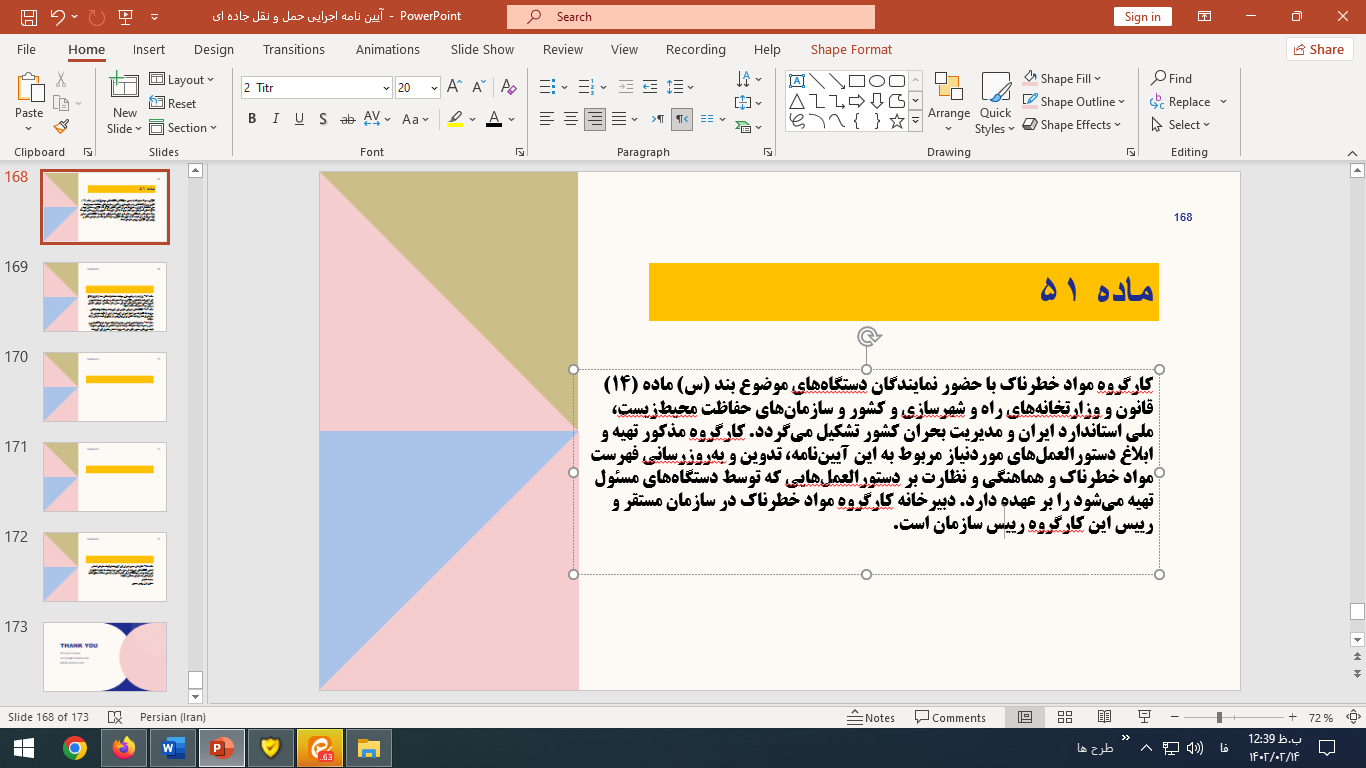 131
ماده ۱۵(ادامه)
تبصره ۱- دستگاه­های اجرایی و بخش خصوصی موظف به همکاری در تکمیل و به‌روزرسانی داده­ها و  اطلاعات سامانه ملی مواد خطرناک با رعایت مسایل امنیتی می­باشند. سازمان‌های امدادی، وزارت اطلاعات، وزارت کشور (سازمان شهرداری­ها و دهیاری­های کشور) و نیروی انتظامی جمهوری اسلامی ایران ، سازمان پدافند غیرعامل کشور، استانداری‌ها، وزارت راه و شهرسازی، ستاد کل نیروهای مسلح و کلیه دستگاه­های مسئول و همکار مرتبط در فرایند مدیریت مواد خطرناک در صورت نیاز تخصصی و برحسب مأموریت محول‌شده و متناسب با سطوح امنیتی ­باید امکان دسترسی به این سامانه را داشته باشند. سطح و شیوه دسترسی دستگاه­های یادشده تابع شیوه‌نامه موضوع این ماده است.
132
ماده ۱۵ (ادامه)
تبصره ۲- مسئولیت به­روزرسانی بخش مواد شیمیایی در این سامانه بر عهده وزارتخانه­های صنعت، معدن و تجارت، نفت و نیرو در حیطه وظایف خود، در بخش مواد پرتوزا، بر عهده سازمان انرژی اتمی ایران، در بخش مواد زیستی و عفونی حوزه انسان، بر عهده وزارت بهداشت، درمان و آموزش پزشکی، در بخش مواد زیستی و عفونی، سموم سنواتی و کودهای شیمیایی حوزه کشاورزی و دام، بر عهده وزارت جهاد کشاورزی، در بخش مواد منفجره، بر عهده وزارت دفاع و پشتیبانی نیروهای مسلح، در بخش حمل ­و نقل و عبور (ترانزیت) مواد خطرناک، بر عهده وزارت راه و شهرسازی، در بخش پسماند خطرناک، بر عهده سازمان حفاظت محیط‌زیست، در بخش حوادث و بانک اطلاعات اماکن پرخطر در این سامانه و در محدوده شهرها و اماكن مسكوني خارج از حيطه وظايف دستگاه‌های موضوع بند (س) ماده (۱۴) قانون بر عهده سازمان شهرداری‌ها و دهیاری‌های کشور و سازمان­های امدادی و مسئولیت به‌روزرسانی بخش بانک اطلاعات انبارهای انباشت و واردات مواد خطرناک در این سامانه بر عهده گمرک جمهوری اسلامی ایران و سازمان جمع­آوری و فروش اموال تملیکی می‌باشد.
133
ماده ۱۶
واردات هرگونه مواد خطرناک به کشور باید با اخذ مجوزهای لازم از واحدهای قانونی مربوط صورت پذیرد و واحد قانونی صادرکننده مجوز نسبت به بارگذاری مجوز ورود، با در نظر داشتن ملاحظات امنیتی در سامانه موضوع ماده (۱۵) این آیین­نامه اقدام نماید.
134
ماده ۱۷
گمرک جمهوری اسلامی ایران موظف است با همکاری سازمان جمع­آوری وفروش اموال تملیکی، کلیه مواد خطرناک مشکوک و بلاتکلیف و مواد خطرناک فاسدشده‌ای که در مبادی ورودی کشور هستند و یا به پسماند مواد خطرناک تبدیل ‌شده‌اند را با نظارت سازمان حفاظت محیط‌زیست و استعلام از دستگاه اجرایی صادرکننده مجوز واردات، ضمن رعایت آرایه (ماتریس) سازگاری یا تجانس شیمیایی در انباری ویژه که از قبل مکان‌یابی شده است، از سایر مواد جداسازی و انبارش نماید. دستگاه اجرایی صادرکننده مجوز واردات باید در حداقل زمان ممکن و متناسب با نوع مواد خطرناک ظرف یک­ماه پس ‌از آن نسبت به تعیین تکلیف این مواد اقدام کند.
135
ماده 17
تبصره- در خصوص مواد خطرناک بلاتکلیف و بلاتصدی که در انبارهای گمرک کشور باقی ‌مانده‌اند، متناسب با سطح خطر مواد انبارشده و یا درصورتی‌که حداکثر سه ماه به تشخیص گمرک جمهوری اسلامی ایران و برگه اطلاعات ایمنی ماده خطرناک از مدت ماندگاری آنها در انبارها گذشته باشد، وزارت امور اقتصادی و دارایی با همکاری وزارت کشور موظف است ضمن طراحی سازوکار لازم جهت امحا، خروج یا هر عملیات دیگر به ‌منظور رفع خطر را از طریق سازمان جمع­آوری و فروش اموال تملیکی کشور و گمرک جمهوری اسلامی ایران با نظارت سازمان حفاظت محیط‌زیست با هماهنگی دستگاه مسئول، اقدام نماید.
136
ماده ۱۸
مسئولیت تأمین ایمنی مواد خطرناک در مدت حمل با متصدی حمل دارای مجوز حمل کالاهای خطرناک و پس از تحویل، با مرجع تحویل‌گیرنده می­باشد.
137
ماده ۱۸
تبصره ۱- کلیه اطلاعات ایمنی و شرایط حفظ و نگهداری کالاهای خطرناک مرتبط باحمل و نقل، نگهداری، توزیع و مصرف آن، ­باید در قالب برگه مشخصات ایمنی کالا (MSDS) از ناحیه تولیدکننده یا صاحب کالا، قبل از آغاز حمل از ناحیه فرستنده کالا و قبل و یا همزمان با تحویل کالا به گیرنده کالا در مقصد ارایه شود.
تبصره۲- در مدت‌زمان نگهداشت مواد خطرناک در گمرک، مسئولیت تأمین ایمنی به عهده اداره امور گمرکی ذی‌ربط می­باشد.
تبصره۳- مسئولیت تأمین ایمنی در هنگام حمل و نقل مواد پرتوزای وارداتی، مطابق مقررات و ضوابط مرکز نظام ایمنی هسته­ای کشور، بر عهده متصدی حمل و نقل و متصدی کالا می­باشد.
138
ماده ۱۹
نظارت بر رعایت مقررات و ضوابط جاری کشور در موضوع حمل و نقل مواد خطرناک (داخلی و عبوری (ترانزیت)) مطابق با رویه­های موجود برعهده نیروی انتظامی جمهوری اسلامی ایران و وزارت راه و شهرسازی است. وزارت دفاع و پیشتیبانی نیروهای مسلح مسئولیت نظارت بر رعایت مقررات و ضوابط مربوط در حوزه­های ذی­ربط را دارا می­باشد. سازمان­ها و دستگاه­های مرتبط ملزم به همکاری در نظارت و تأمین و به­روز نگه­داشتن تجهیزات نظارتی متناسب بر اساس ماده خطرناک مرتبط در مرزبانی­ها و اداره امور گمرکی مستقر در مرزها می‌باشند.
139
ماده ۱۹
تبصره ۱- وزارت راه و شهرسازی و واحدهای قانونی مرتبط با مواد خطرناک ملزم به نظارت بر حمل و نقل مواد خطرناک از مبدأ مرزهای رسمی کشور می­باشند. سازمان امور گمرکی نیز موظف است در مرزهایی که مواد خطرناک وارد یا صادر می­شود، محل نگهداری مناسب را مطابق با استانداردهای ملی و بین­المللی به تشخیص واحد قانونی مربوط تأمین نماید.
تبصره ۲ – در صورت فقدان یا کمبود تجهیزات پایش و بازرسی مواد خطرناک در مرزبانی یا گمرک جمهوری اسلامی ایران، سازمان امور گمرکی موظف است با همکاری دستگاه اجرایی مسئول، بر اساس طبقه­بندی نه گانه مواد خطرناک نسبت به تهیه و نصب تجهیزات مربوط اقدام نماید. هر یک از دستگاه­های موضوع بند (س) ماده (۱۴) قانون و افراد حقیقی و حقوقی ذی­نفع، با مسئولیت گمرک جمهوری اسلامی ایران و به تشخیص دستگاه مسئول، موظفند تجهیزات مربوط را برای پایش مواد در اختیار مرزبانی یا اداره امور گمرکی دستگاه مربوط قرار دهند.
140
ماده ۱۹
تبصره ۳ – اگر محموله­ای به تشخیص واحد قانونی، مرزبانی و یا اداره امور گمرکی مربوط  مشکوک به دارابودن منبع/ مواد/ آلودگی هسته‌ای و یا پرتوزا باشد، مرزبانی و یا اداره امور گمرکی مربوط موظفند ضمن رعایت مقررات و ضوابط مرکز نظام ایمنی هسته‌ای کشور و برقراری ایمنی و امنیت موقت محموله مشکوک، درخصوص انتقال به محل نگهداری ایمن با سازمان انرژی اتمی ایران هماهنگی لازم را به عمل آورند. سازمان انرژی اتمی ایران موظف است پس از دریافت اسناد و مدارک محموله، در صورت تشخیص، تجهیزات و گروه تخصصی مربوط به ایمن‌سازی و مهار منابع پرتوزا را در کوتاه­ترین زمان ممکن به مرزبانی و یا اداره امور گمرکی مربوط اعزام نماید. در این خصوص می‌توان به تشخیص و راهنمایی سازمان انرژی اتمی ایران، از ظرفیت گروه‌های آمادگی و مقابله محلی/ استانی مدیریت بحران استفاده نمود.
141
ماده ۲۰
حمل و نقل هرگونه ماده خطرناک در کشور درصورتی مجاز است که پروانه/ مجوزهای لازم از واحدهای قانونی مربوط اخذ شود و محموله مورد نظر دارای اسناد و برگه (فرم)‌های کالای خطرناک، برگه اطلاعات ایمنی، شرایط نگهداری و حمل و نقل استاندارد باشد.
142
ماده ۲۱
متصدی حمل ‌و نقل موظف است قبل از صدور بارنامه، مجوزهای لازم را از مبادی ذی‌ربط مواد خطرناک دریافت نماید. متصديان حمل ‌و نقل جهت اخذ مجوز براي حمل ‌و نقل و عبور مواد خطرناک پرتوزا از سازمان انرژی اتمی ایران، مواد منفجره از وزارت دفاع و پشتیبانی نیروهای مسلح، مواد مخدر با مصارف دارویی از وزارت بهداشت، ‌درمان و آموزش پزشكي، مواد بیولوژیک (زیستی) حوزه انسان از وزارت بهداشت، درمان و آموزش پزشکی با تأییدیه وزارت اطلاعات، مواد بیولوژیک (زیستی) و سموم شیمیایی حوزه کشاورزی و دام و طیور و نباتات و سموم سنواتی از وزارت جهاد کشاورزی، مواد سوختی و نفتی از وزارت راه و شهرسازی، پسماندهاي حاصل از مواد خطرناك از سازمان حفاظت محیط‌زیست و مواد شیمیایی خطرناک از وزارت صنعت، معدن و تجارت با تأییدیه وزارت اطلاعات اقدام نمایند. تمامی مجوزهای حمل داخلی و یا عبوری (ترانزیت) مواد خطرناک صادرشده توسط واحدهای قانونی مربوط به مواد خطرناک نه­گانه مشمول این آیین­نامه ­باید بر روی سامانه ملی مواد خطرناک پیش­بینی شده در ماده (۱۵) این آیین­نامه توسط واحد صادرکننده مجوز بارگذاری گردد.
143
ماده ۲۲
حمل و ورود هر گونه مواد خطرناک در قسمت حمل مسافر وسایل نقلیه عمومی ممنوع می­باشد. حمل مواد خطرناک در قسمت حمل بار وسایل نقلیه عمومی حسب مورد تابع مقررات و ضوابط ملی و بین­المللی و با اخذ مجوزهای لازم از واحدهای قانونی مربوط است.
144
ماده ۲۳
وزارت راه و شهرسازی شش ماه پس از اعلام مناطق حساس محیط­زیستی در مجاورت شبکه حمل و نقل جاده­ای برون‌شهری توسط سازمان حفاظت محیط­زیست، مسیرهای مجاز و ممنوع تردد مواد خطرناک را تعیین و طی برنامه زمان­بندی با اولویت مسیر­های پرتردد نسبت به ایجاد توقفگاه­های اضطراری وسایل نقلیه مواد خطرناک و انتشار نقشه موقعیت آنها اقدام نماید.
145
ماده ۲۴
مواد خطرناک صرفاً با مجوز دستگاه ذی­ربط در انبارها و باراندازها نگهداری می­شود و حریم ایمنی آن با سازه­های مجاور با رعایت استانداردهای ملی و بین‌المللی صورت می­گیرد. همچنین در مکان­یابی انبارهای مواد خطرناک ­باید از چهار جهت دسترسی مناسب برای خودروهای سنگین آتش­نشانی و امدادی برای استقرار بهینه در زمان رخداد حوادث و سوانح وجود داشته باشد و امکان سرایت آتش‌سوزی به املاک مجاور به حداقل میزان ممکن کاهش یابد.
146
ماده 24
تبصره - دستگاه‌های موضوع بند (س) ماده (۱۴) قانون موظفند پیش‌نویس استانداردها و مقررات لازم و مختص مراكز خرید و فروش و انبارهای مواد خطرناک و همچنین استانداردهای مرتبط با برچسب محیط‌زیستی مواد خطرناک را ظرف سه ماه از تاریخ ابلاغ اين آيين‌نامه تهیه و برای طرح و تصویب به واحدهای قانونی مربوط ارسال نمایند. استانداردهای ملی مربوط در بازه زمانی دوساله برابر فرایند تدوین استانداردهای ملی موردبازنگری قرار می­گیرند.
147
ماده ۲۵
در کلیه مراحل خرید، فروش، نگهداری و توزیع اقلام شیمیایی و زیستی خطرناک، رعایت دستورالعمل اجرایی شماره ۲۳۵۹۲۸/۶۰ مورخ ۲/۱۰/۱۳۹۹ موضوع ثبت شناسنامه، اخذ و نصب شناسه کالای شیمیایی و زیستی خطرناک ابلاغی وزارت صنعت، معدن و تجارت توسط کارخانجات، کارگاه­ها، مراکز صنعتی و تولیدی بخش خصوصی، مراکز فروش داخلی، واردکنندگان و‌ صادرکنندگان، اتحادیه صنف مواد شیمیایی و دستگاه­های اجرایی ذی­ربط الزامی است.

لینک سامانه جامع تجارت ایران
https://www.ntsw.ir/
148
ماده ۲۶
کلیه دستگاه­های اجرایی مرتبط با مواد خطرناک و متصدیان کالا موظفند کالا، تجهیزات، انبار، محل تولید و نگهداری و همچنین فرایند توزیع و حمل ‌و نقل مواد خطرناک و هرگونه خسارات احتمالی متناسب با سطح کمینه خطر به شخص ثالث و محیط‌زیست و کارکنان مربوط به خود  را بیمه نمایند. صدور یا تمدید هرگونه مجوز فعالیت و پروانه تخصصی و فنی مواد خطرناک منوط به رعایت کلیه الزامات یادشده می‌باشد. 
تبصره - پوشش بیمه­ای تأسیسات هسته­ای و فعالیت­های پرتوی مطابق با قوانین و مقررات مربوط می­باشد.
149
ماده ۲۷
به‌منظور جبران بخشی از خسارت­های واردشده به محیط‌زیست ناشی از حوادث و سوانح مواد خطرناک و تصادفات رانندگی مرتبط با حمل‌ و نقل، انتقال و انتشار ناخواسته مواد مذکور، اخذ پوشش بیمه­ای توسط حاملان و متصدیان مواد خطرناك الزامی است. شرایط بیمه­نامه ظرف شش ماه از تاریخ ابلاغ این آیین‌نامه، توسط بیمه مرکزی جمهوری اسلامی ایران با همکاری سازمان حفاظت محیط­زیست و اخذ نظر از دستگاه­های ذی­نفع تهیه و پس از  تصویب در شورای­عالی بیمه لازم­الاجرا می­گردد.
تبصره- در حوادث منجر به انتشار آلودگی در محیط‌زیست، عامل ايجاد آلودگي باید کلیه هزینه­های امحای مواد آلوده و پاک‌سازی منبع آلاینده محیط‌زیست را پرداخت نماید.
150
ماده ۲۸
رعایت مفاد کلیه موافقت­نامه‌های بین­المللی درخصوص مواد خطرناک که به تصویب مجلس شورای اسلامی رسیده، توسط دستگاه­های مسئول الزامی است.
151
ماده ۲۹
مصرف‌کنندگان و صاحبان مواد خطرناک ازجمله آلاینده‌های آلی پایدار، آزبست، فلزات سنگین شامل سرب، کادمیوم، کروم، آرسنیک، جیوه و ترکیبات آن در هر شکلی از ماده اولیه، محصول و یا پسماند و فاضلاب، موظف به جلوگیری از انتشار خارج از محدوده مجاز این آلاینده­ها در منابع محیط‌زیستی هستند.
تبصره - تعیین حدود مجاز انتشار آلودگی در منابع محیط­زیستی توسط سازمان حفاظت محیط­­زیست با همکاری دستگاه­های مربوط ظرف شش ماه از تاریخ ابلاغ این آیین­نامه تدوین و برای اجرا به واحد قانونی مربوط ابلاغ می­گردد.
152
ماده ۳۰
وزارت کشور موظف به تعیین محل‌های دفن پسماندهای خطرناک بر اساس ضوابط ‌ابلاغی سازمان حفاظت محیط­زیست پس از تأیید نهایی واحد قانونی مربوط می­باشد. سازمان حفاظت محیط زیست موظف به نظارت برحسن اجرای ضوابط مربوط است.
153
ماده ۳۱
تمامي پسماندهای خطرناک قبل از دفع نهایی، ‌بايد منطبق بر ضوابط و دستورالعمل­های سازمان حفاظت محیط‌زیست و معیارهای هر گروه از مواد خطرناک نه‌گانه، توسط متصدیان کالا بی‌خطر یا کم‌خطر گردد.
تبصره ۱- سازوکار لازم جهت دفع پسماندهای مواد پرتوزا توسط سازمان انرژی اتمی ایران با همکاری سازمان حفاظت محیط­زیست طبق ضوابط و استانداردهای مربوط در نظر گرفته می‌شود. 
تبصره ۲- جمع­آوری و امحای پسماندهای آفت‌کش‌ها، سموم سنواتی، کودها و داروهای مورد استفاده در بخش کشاورزی ­باید منطبق بر ضوابط و دستورالعمل­ها و تحت نظارت سازمان حفاظت محیط‌زیست توسط وزارت جهاد کشاورزی صورت پذیرد.
154
ماده ۳۲
در مصرف مواد خطرناک در محیط­های کار، رعایت حد مجاز مواجهه شغلی کارکنان با عوامل زیان‌آور شیمیایی ضروری است.
155
ماده ۳۳
مسئوليت هرگونه سهل‌انگاری در تأمین و نگهداري و آماده‌ به‌کار نگه‌داشتن تجهيزات ایمنی، اعلان و اطفای حريق متناسب با نوع ماده خطرناک بر عهده مسئول تأسیسات/ متصدي كالا/ متصدي حمل‌ و نقل می‌باشد.
156
ماده ۳۴
در صورت فقدان تجهیزات لازم در داخل کشور برای تشخیص و رفع آلودگی توسط گروه­‌های تخصصی مواد خطرناک در حوادث و سوانح، بر اساس تقسیم‌بندی نه‌گانه بند (۶) ماده (۱) این آیین‌نامه، ضروری است واحد قانونی مربوط تجهیزات لازم را با هماهنگی وزارت امور خارجه، گمرک جمهوری اسلامی ایران، وزارت صنعت، معدن و تجارت و سازمان‌های مسئول هر یک از مواد خطرناک (مرتبط با مواد شیمیایی، زیستی (بیولوژیک) و پرتوزا) در کمترین زمان ممکن از مبادی ذی‌ربط وارد کشور کند و با رعایت مراحل ثبت اموال در قالب سازمان مرتبط، با قید فوریت به مکان موردنظر برای استفاده منتقل نماید.
157
ماده ۳۵
کلیه دستگاه‌های موضوع بند (س) ماده (۱۴) قانون و متصدیان بناها و انبارهایی که در آنها مواد خطرناک نگهداری می‌شود، موظفند نسبت به تهیه طرح پاسخ به حوادث و سوانح محتمل ناشی از مواد خطرناک و تأمین امکانات لازم با روش­های منطبق بر ارزیابی‌هاي مخاطره (ریسک)، مربوط به بناها و انبارها اقدام نمایند. همچنین دستگاه­های یادشده ­باید نسبت به تهیه برنامه عملیات پاسخ به حوادث و سوانح ناشی از مواد خطرناک ظرف سه ماه از تاریخ ابلاغ این آیین‌نامه اقدام و آن را به تأیید سازمان برسانند.
158
ماده ۳۵(ادامه)
تبصره ۱- در بحران‌های ناشي از مواد خطرناک در سطوح ملی و استانی در صورت تشخیص فرمانده عملیات طبق ماده (۱۱) قانون، دستگاه تخصصی ذی­ربط به ‌عنوان فرمانده میدان و سایر دستگاه‌های اجرایی مربوط بسته به نوع ماده خطرناک، به‌عنوان دستگاه همکار  اقدام می­نماید.
تبصره ۲- مسئولیت پاسخ به شرایط اضطراری ناشي از مواد منفجره بر عهده ستاد کل نیروهای مسلح می‌باشد.
تبصره ۳- مسئولیت پاسخ به شرایط اضطراری ناشي از مواد زیستی (بیولوژیک) حوزه انسان، کشاورزی و دام به ترتیب بر عهده وزارتخانه­های بهداشت، درمان و آموزش پزشکی و جهادکشاورزی می‌باشد.
159
ماده ۳۵(ادامه)
تبصره ۴-مسئولیت پاسخ به شرایط اضطراری داخل محدوده نیروگاه­های هسته­ای و تأسیسات هسته‌ای ناشي از وقوع حوادث و سوانح، بر عهده سازمان انرژي اتمي ایران طبق ضوابط موجود می­باشد.
تبصره ۵- مسئولیت پاسخ به شرایط اضطراری ناشي از وقوع حوادث و سوانح داخل محدوده تأسیسات نفتی بر عهده وزارت نفت/ شرکت مالک و بهره‌بردار می­باشد.
تبصره ۶- درصورت بروز حوادث و سوانحی که منجر به انتشار مواد پرتوزا به خارج از مرزها و نواحی تحت مسئولیت بهره­برداران تاسیسات هسته­ای و پرتوی می­شوند، مطابق با طرح ملی آمادگی و مقابله با شرایط اضطراری پرتوی اقدام می­گردد.
160
ماده ۳۶
مسئولیت پاسخ اولیه به حوادث و سوانح ناشي از کلیه مواد خطرناک در محدوده و حریم محل رخداد، تا زمان رسیدن مسئول، براساس مفاد این آیین­نامه بر عهدهواحد/ اداره/ سازمان آتش­نشانی می­باشد.
161
ماده ۳۷
در محدوده‌‌های روستایی که فاقد واحد آتش‌نشانی مستقر می‌باشند، درصورت وقوع حوادث و سوانح مربوط به مواد خطرناک که منجر به وقوع بحران می­گردد، مسئولیت عملیات پاسخ مطابق ماده (۱۱) قانون برعهده فرمانده عملیات با همکاری دهیار می‌باشد. همچنین سازمان شهرداری­ها و دهیاری­های کشور موظف است نسبت به ایجاد سازوکار لازم در جهت شناسایی داوطلبان بومی آتش­نشان در سطح روستاها با مسئولیت دهیاران و ارایه آموزش­های تخصصی به داوطلبان اقدام نماید.
تبصره- مسئولیت تأمین تجهیزات حوزه پاسخ به حوادث ناشی از مواد خطرناک و آموزش­های لازم در این خصوص  به دهیاران در حوزه مواد خطرناک در محدوده روستاها بر عهده وزارت کشور (سازمان شهرداری‌ها و دهیاری‌های کشور) از طریق دهیاری­ها می‌باشد.
162
ماده ۳۸
مسئولیت پاسخ به حوادث و سوانح ناشی از مواد خطرناک در بنادر، خارج از شمول ماده (۱۱) قانون حفاظت از دریاها و رودخانه­های قابل کشتیرانی در مقابل آلودگی به مواد نفتی - مصوب ۱۳۸۹- و طرح ملی آمادگی، مقابله و همکاری در برابر آلودگی­های نفتی و مواد خطرناک و سمی در دریا و رودخانه­های قابل کشتیرانی موضوع تصویب‌نامه شماره ۲۲۲۳۶/ت۵۸۴۸۹هـ مورخ ۱/۳/۱۴۰۰، بر­عهده دستگاه متولی ماده خطرناک در بنادر مذکور با همکاری سازمان بنادر و دریانوردی می­باشد.
لینک دریافت مصوبه:
https://rc.majlis.ir/fa/law/show/789891
163
ماده ۳۹
سازمان با مشارکت دستگاه­های موضوع بند (س) ماده (۱۴) قانون و وزارت راه و شهرسازی، موظف است ظرف یک­سال از تاریخ ابلاغ این آیین‌نامه، دستورالعمل­ و ضوابط مشخص جهت تعيين تكليف مسئوليت سازمان­ها و دستگاه­هاي مسئول به ‌منظور امدادرساني به وسايل نقليه حامل مواد خطرناك در زمان وقوع حوادث و شرايط اضطراري ازجمله حوادث جاده­اي حامل­ها و ناوگان مواد شیمیایی خطرناک مانند واژگوني نفت‌کش‌ها، تأمين تجهيزات به ‌منظور اطفای حريق در زمان آتش­سوزي و انفجار، كمك­هاي اوليه و امداد و نجات به مصدومين، جمع‌آوری و پاک‌سازی پسماندها و انتشار مهار نشده مواد خطرناک در محورهای مواصلاتي و جاده­هاي كشور را تدوین و ابلاغ نماید.
164
ماده ۴۰
دستگاه­های مسئول در عملیات پاسخ به وقوع حوادث و سوانح مواد خطرناک، در صورت تشخیص و نیاز به اطلاعات مربوط به هواشناسی متأثر از انتشار مواد خطرناک، موظف به استعلام از سازمان هواشناسی کشور می­باشند و سازمان هواشناسی کشور موظف به همکاری و ارایه پاسخ مربوط در کوتاه­ترین زمان ممکن می­باشد.
165
ماده ۴۱
در صورت بروز حوادث منجر به انتشار مواد خطرناک، مطابق با سطح­بندی حوادث و سوانحی که منجر به بحران می­گردد، مسئولیت جمع­آوری مواد و پسماندهای آلوده و خطرناک و نیز پاک­سازی محیط­زیست متناسب با سطح و نوع بحران، توسط فرمانده عملیات پاسخ و مطابق با طرح­ها و برنامه­های مصوب و ماده (۱۱) قانون و برنامه تعیین و انجام فرآیندهای نظارت سازمان حفاظت محیط­زیست صورت می­پذیرد. همچنین اداره کل مدیریت بحران استانداری‌ها، مسئولیت نظارت و هماهنگی با سازمان‌های مسئول صادرکننده مجوز بهره­برداری به‌ منظور جلوگیری از ادامه انتشار مواد در محیط و پاک‌سازی محل را خواهد داشت.
166
ماده ۴۲
به­منظور ساماندهی اماکن و اشخاص فاقد پروانه تخصصی و فنی مواد خطرناک، وزارت صنعت، معدن و تجارت موظف است نسبت به بررسی و در صورت تأیید مدارک نسبت به صدور مجوز فعالیت صادرات، واردات، میزان خرید مجاز، مصرف و یا توزیع این مواد با رعایت اسناد بالادستی امنیتی کشور از جمله مصوبات شورای امنیت کشور برای کلیه صنایع مصرف­کننده یا توزیع­کننده مجاز مواد خطرناک اقدام نماید و در صورت عدم تأیید مدارک و ادامه فعالیت اماکن و اشخاص فاقد پروانه تخصصی و فنی مواد خطرناک نسبت به جمع‌آوری آنها با همکاری وزرات کشور اقدام نماید.
167
ماده ۴۲( ادامه)
تبصره ۱- متصدي كالا موظف است هرساله نسبت به درخواست بازديد فني و تمدید پروانه بهره­برداری ایمن اقدام نمايد. درصورتی‌که نوع مواد خطرناك توليدي و يا نگهداری­‌‎شده توسط متصدي كالا تغيير نمايد و یا در وضعیت دارنده پروانه بهره­برداری تغییری ایجاد گردد، متصدي كالا موظف است نسبت به درخواست بازدید فنی و اخذ گواهی‌نامه ایمنی جديد از وزارت صنعت، معدن و تجارت اقدام نمايد. دستگاه­های صادرکننده مجوز موظف به نظارت دوره­ای پروانه بهره­برداری متصدیان کالا می­باشند.
تبصره ۲- صدور مجوز در خصوص مؤسسات پژوهشی، درمانی و مراکز پزشكي، دامپزشکی و گیاه­پزشکی دارای مواد خطرناک، پس از اخذ مجوز از دستگاه مسئول، پروانه كار متقاضی به­ ترتیب از سوي وزارتخانه­های بهداشت، درمان و آموزش پزشكي و جهاد کشاورزی صادر خواهد شد.
168
ماده ۴۳
متصدیان کالا، حمل و نقل و توزیع مواد خطرناک موظفند موارد زير را در کوتاه­ترین زمان ممکن متناسب با نوع ماده خطرناک به واحد قانونی مربوط به شرح زیر اعلام کنند:
۱- توقف یا تعليق بهره‌برداري از مواد خطرناك و اعلام به دستگاه مسئول صادرکننده پروانه.
۲- مفقودشدن و يا سرقت مواد خطرناك و اعلام به نیروی انتظامی جمهوری اسلامی ایران و دستگاه مسئول تخصصی.
۳- هرگونه شرایط منجر به حوادث و سوانح، اخلال، عيب و يا تغييرات در رابطه با مواد خطرناك كه احتمال افزايش مخاطرات بالقوه برای جان افراد را دربرداشته باشد و اعلام برای پاسخ اولیه به واحد/ اداره / سازمان آتش­نشانی.
۴- سوانح ناشي از بهره‌برداري از مواد خطرناك و اعلام برای پاسخ اولیه به واحد/ اداره /سازمان آتش­نشانی.
169
ماده ۴۴
در صدور مجوز ساخت هرگونه بنا با کاربری مسکونی، تجاری، تفریحی و اراضی با کاربری عمومی از قبیل فضای سبز در اطراف تأسیسات و تجهیزات مرتبط با مواد خطرناک، لازم است کلیه مفاد آیین نامه اجرایی قانون تعیین حریم حفاظتی- امنیتی اماکن و تأسیسات کشور موضوع تصویب‌نامه شماره ۲۲۸۷۱-۹۷/م/ت۵۲۲۴۴هـ مورخ ۱۷/۷/۱۳۹۷رعایت گردد.
لینک آیین نامه:
https://qavanin.ir/Law/PrintText/265763
آيين نامه اجرايي قانون تعيين حريم حفاظتي - امنيتي اماكن و تأسيسات كشور - مصوب 1397/07/11
170
ماده ۶ - حريم اماكن و تأسيسات طبقه بندي شده به شرح زيراست:
الف - حريم حفاظتي: ۱ - اماكن و تأسيسات حياتي تا صد (۱۰۰) متر. ۲ - اماكن وتأسيسات حساس تا پنجاه (5۰) متر. ۳ - اماكن و تأسيسات مهم تا بيست (۲۰) متر. 
ب - حريم امنيتي: ۱ - اماكن و تأسيسات حياتي، در شهرها پانصد (۵۰۰) متر و خارج از شهرها هزار (۱۰۰۰) متر. ۲ - اماكن و تأسيسات حساس، در شهرها سيصد (۳۰۰) متر و خارج از شهرها پانصد (۵۰۰) متر. ۳ - اماكن و تأسيسات مهم در شهرها يكصد و پنجاه (۱۵۰) متر و خارج از شهرها سيصد (۳۰۰) متر.
171
ماده ۴۵
بهره‌برداری از تأسیسات مواد خطرناك منوط به انجام بازبینی ایمنی پیش از راه‌اندازی تأسیسات مذکور توسط بهره­برداران مواد خطرناک یا مشاور ذی­صلاح می­باشد.
172
ماده ۴۶
شهرداری­ها موظفند ضمن بررسی مجوزهای لازم جهت صدور پروانه ساختمانی مربوط به اماکن مواد خطرناک، نسبت به بازبینی دوره‌ای مجوزهای صادرشده از دستگاه مربوط اقدام نمایند.
173
ماده ۴۷
در صورت عدم رعايت ضوابط و دستورالعمل‌های مندرج در اين آیین‌نامه، برابر با ضوابط و مقررات سازمان­ها و دستگاه­ها در تولید، مصرف، نگهداری و حمل مواد خطرناک، با متخلفان برخورد خواهد شد.
174
ماده ۴۸
در صورت تخلف شرکت­های خصوصی از مقررات و ضوابط این آیین­نامه، با اعلام واحد قانونی مرتبط، دستگاه مسئول موظف است طبق مقررات و ضوابط مربوط، نسبت به صدور اخطار مهلت­دار و یا لغو/ تعلیق پروانه/ مجوز شرکت خاطی اقدام لازم را به عمل آورد. رفع تعلیق صرفاً منوط به انجام اقدامات اصلاحی با تأیید واحد قانونی مربوط می­باشد.
175
ماده ۴۹
وزارت تعاون، کار و رفاه اجتماعی موظف است در چهارچوب ماده (۹۶) قانون کار – مصوب ۱۳۶۵-، کارگاه های مشمول قانون کار را از حیث رعایت ضوابط نگهداری، حمل و مصرف مواد خطرناک در محیط­های کار مورد بازرسی مستمر قرار دهد و در صورت مشاهده هرگونه تخلف، در چهارچوب آيين­نامه كميته حفاظت فني و بهداشت كار و سایر قوانین و مقررات مربوط اقدام مقتضی را اعمال نموده و حسب مورد براساس گروه ماده خطرناک موضوع را به واحد قانونی ذی­ربط گزارش دهد.
176
ماده ۵۰
سازمان موظف است با همکاری دستگاه­های ذی­ربط، نسبت به تبیین حدود و وظایف هر یک از سازمان ها و نهادهای مسئول برای جلوگیری از وقوع حوادث و سوانح - در چهارچوب وظایف قانونی آنها- و تدوین سازوکار اجرایی مناسب در زمان سرقت، مفقودشدن و هرگونه سوء­استفاده احتمالی از مواد خطرناک اقدام نماید.
177
ماده ۵۱
کارگروه مواد خطرناک با حضور نمایندگان دستگاه‌های موضوع بند (س) ماده (۱۴) قانون و وزارتخانه­های راه و شهرسازی و کشور و سازمان­های حفاظت محیط­زیست، ملی استاندارد ایران و مدیریت بحران کشور تشکیل می­گردد. کارگروه مذکور تهیه و ابلاغ دستورالعمل­های موردنیاز مربوط به این آیین­نامه، تدوین و به­روزرسانی فهرست مواد خطرناک و هماهنگی و نظارت بر دستورالعمل‌هایی که توسط دستگاه­های مسئول تهیه می­شود را بر عهده دارد. دبیرخانه کارگروه مواد خطرناک در سازمان مستقر و رییس این کارگروه رییس سازمان است.
178
ماده ۵۲
وزارت راه و شهرسازی موظف است ظرف شش ماه از تاریخ ابلاغ این آیین‌نامه با همکاری کارگروه مواد خطرناک و سازمان، نسبت به تهیه و به­روزرسانی دستورالعمل­های اجرایی حمل‌ و نقل جاده‌ای، دریایی، هوایی و ریلی مواد خطرناک اقدام نماید.
179
ماده ۵۳
دستگاه­های اجرایی متولی این آیین­نامه موظفند پیشنهادهای مربوط به اعتبارات مورد نیاز اجرای آیین‌نامه را پس از تأیید سازمان، به سازمان برنامه و بودجه کشور برای پیش­بینی در لوایح بودجه سنواتی ارایه نمایند.
180
ماده۵۴
مسئولیت تامین ایمنی و پاسخ به فرایند خرید، تولید، نگهداری و حمل و مصرف مواد خطرناک مرتبط با موارد نظامی در نیروهای مسلح به عهده نیروهای مسلح و تابع مقررات مربوط است و مشمول این آیین‌نامه نمی­باشد.
181
ماده ۵۵
نظارت بر حسن اجرای این آیین‌نامه برعهده سازمان است و تمامی دستگاه­های ذی‌ربط در حوزه کاری خود موظف به نظارت دقیق در این زمینه بوده و موظفند گزارش نظارت خود را به‌ طور سالانه مطابق قالب درخواستی به سازمان منعکس نمایند.  



محمد مخبـر معاون اول رييس ­جمهور
THANK YOU
Javad barazande
qomoh1@yahoo.com